BEER – Scopes & Budget
Nuclear Physics Institute CAS
Czech Republic

Přemysl Beran
Jan Šaroun
Petr Lukáš
Petr Šittner
Helmholtz-Zentrum Geesthacht
Germany

Jochen Fenske
Dirk Jan Siemers
Martin Müller
Peter Staron
Rüdiger Kiehn 
Gregor Nowak
Mustapha Rouijaa
John Hedde
ESS coordinator
Markus Strobl
1
BEER – Budget & Configuration
Cost Category Instrument       11.994.402 €
World Class Instrument 	          17.935.509 €
Full Scope Instrument              27.265.819 €
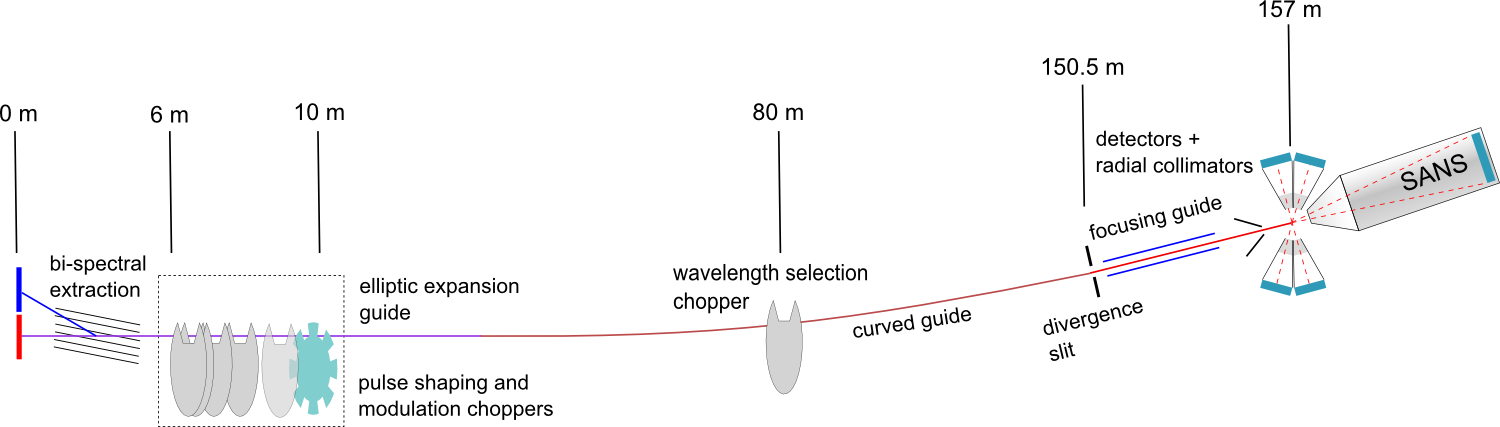 stay in budget 
deliver best performance possible within budget
be competitive or even better than other engineering diffractometers
keep flexibility (resolution/intensity, …)
easy to upgrade
BEER proposal with revised budget
be competitive or even better than other engineering diffractometers
2
BEER Overview
01 Shielding & 02 Neutron Optics
03 Choppers
04 Sample Environment
05 Detectors and Beam Monitors
08 Instrument Specific Technical Equipment
09 Instrument Infrastructure
Others (06 DMSC, 07 MCA, 10 Vacuum, 11 PSS)
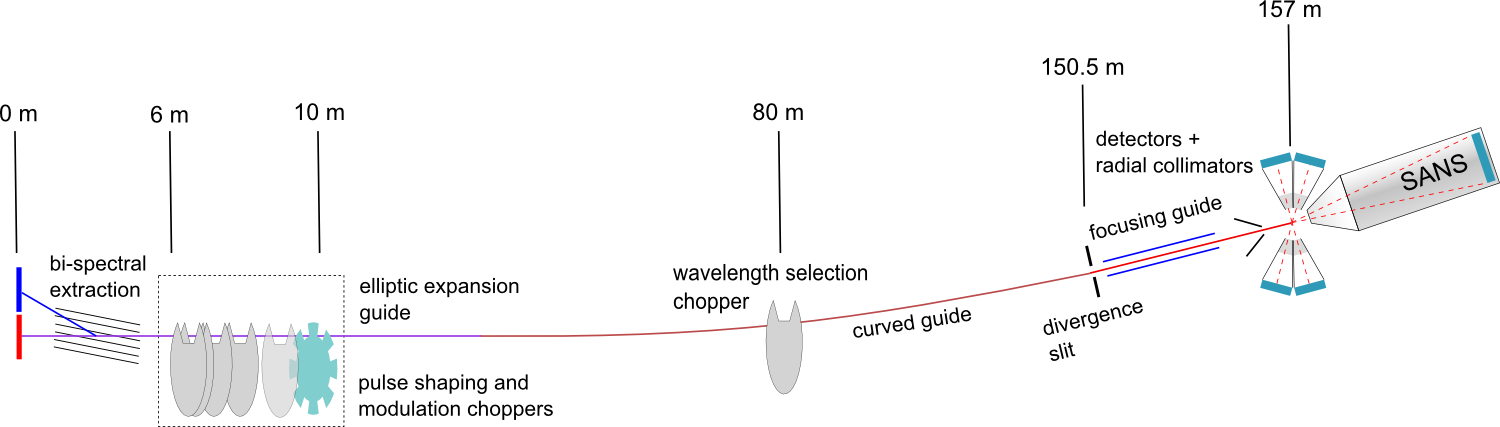 3
Neutron Optics Monolith Insert
bi-spectral extraction
Si blades, m=4, t=0.5 mm
Focusing at the thermal moderator:
beam axis angle:	+ 0.295 deg
beam axis shift:	-30 mm at the entry	          -10 mm at the shutter
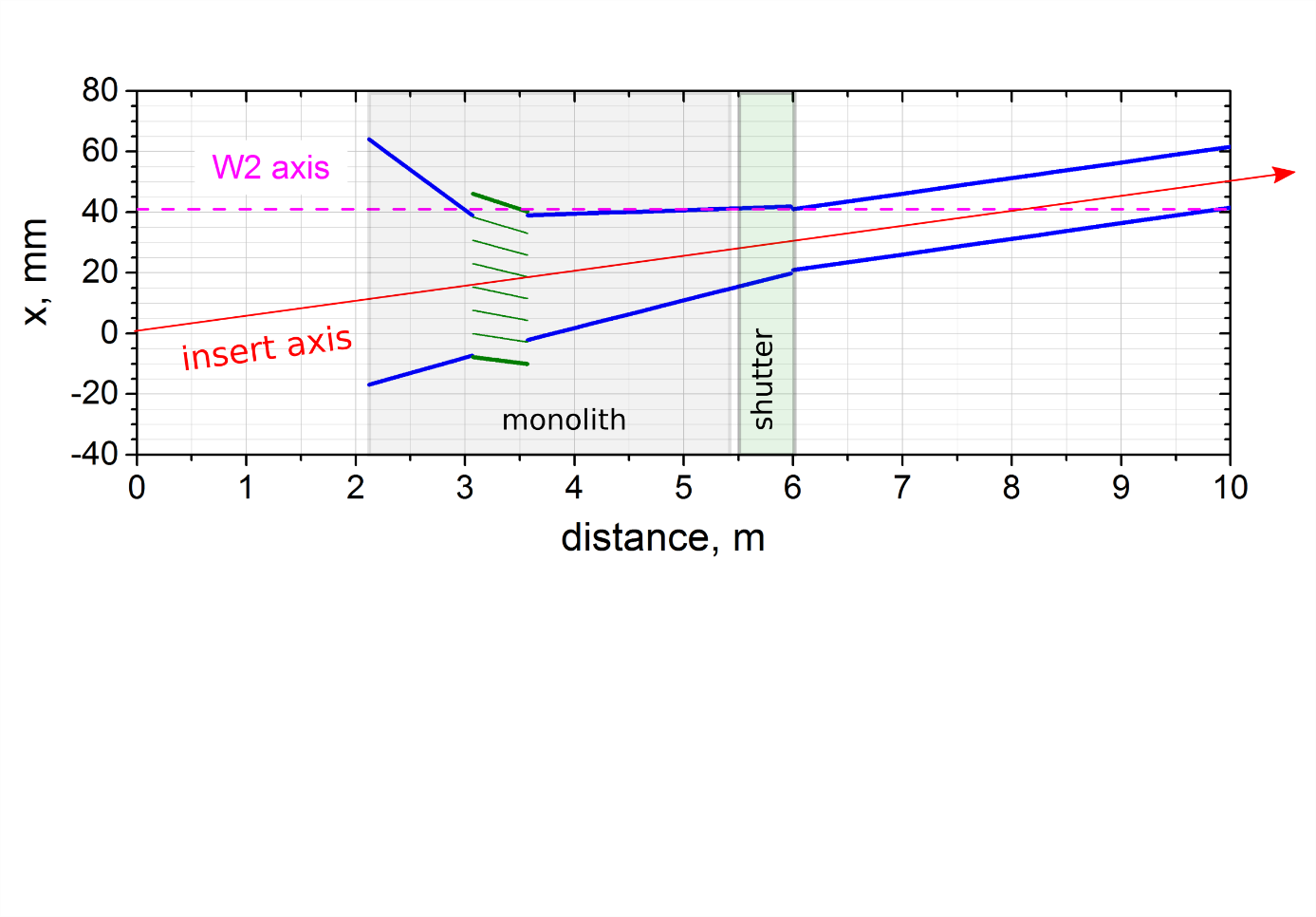 y, mm
beam axis
narrow beam section with choppers
m=4
m=4
m=0 ?
Horizontal guide profile with the monolith insert.
2.12 m
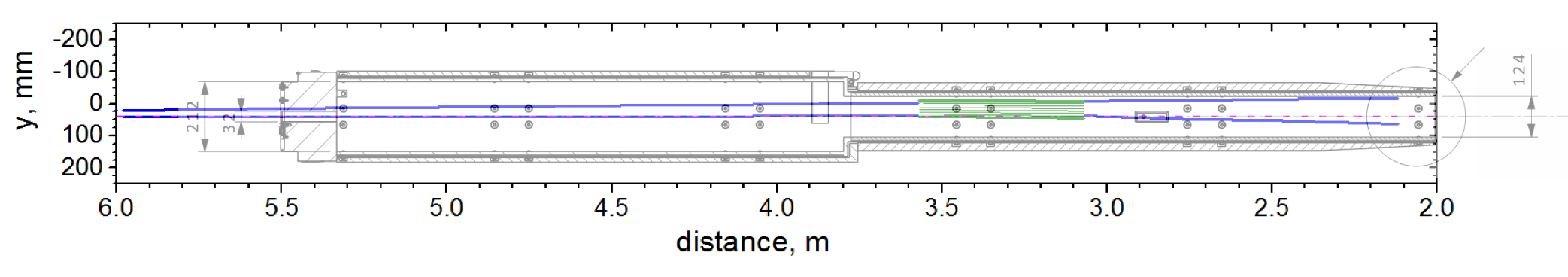 4
Neutron Optics  Guide Profile
horizontal
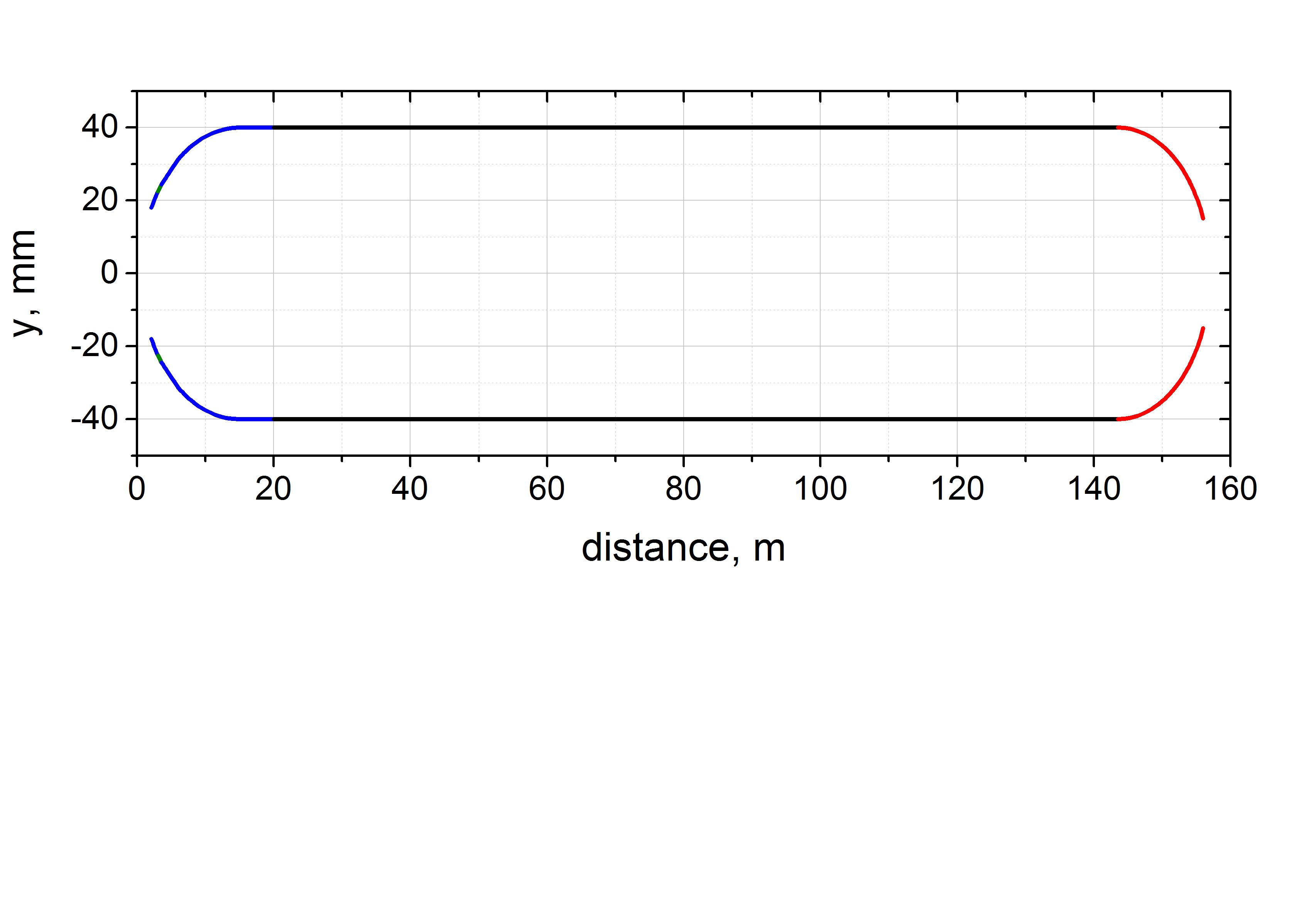 m=2.5
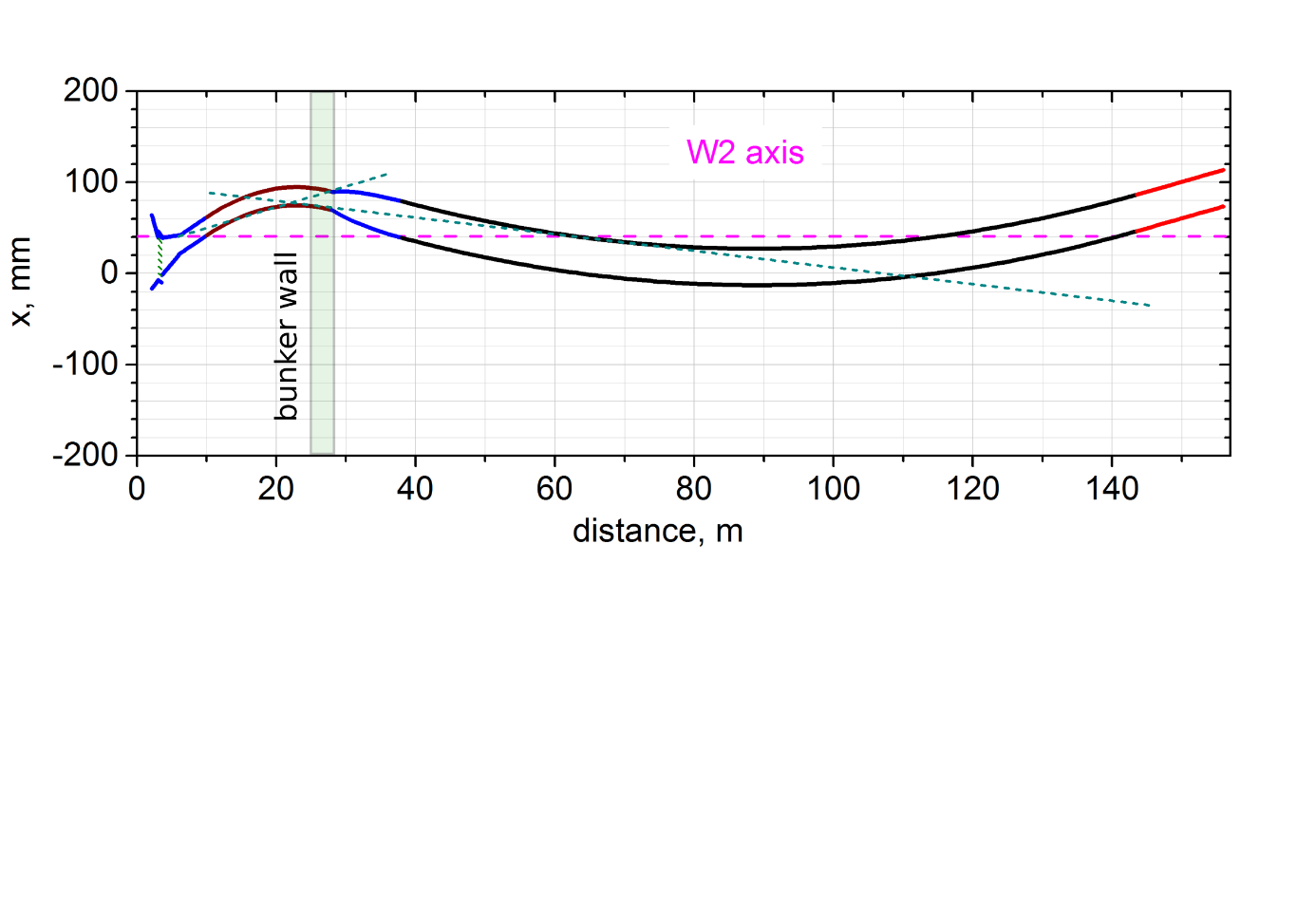 DLS closed once inside the bunker,
2nd closure is outside (dashed green lines).

Guide 1:
width = 2 cm
length = 18 m
R = -2 km
m=4 to 2.5
m=2.5 to 5
z, mm
Guide 2:
width = 4 cm
length = 105.5 m
R = 25 km
beam expansion, w= 2 cm  ->  4 cm, length=10 m
vertical
Focused at the top moderator ( 3cm).
The profile results from numerical optimization
and subsequent trade-off between cost and 
performance.
Vertical divergence at the sample ~ 30 mrad.
5
Neutron Optics  Performance
Beam brightness at the sample
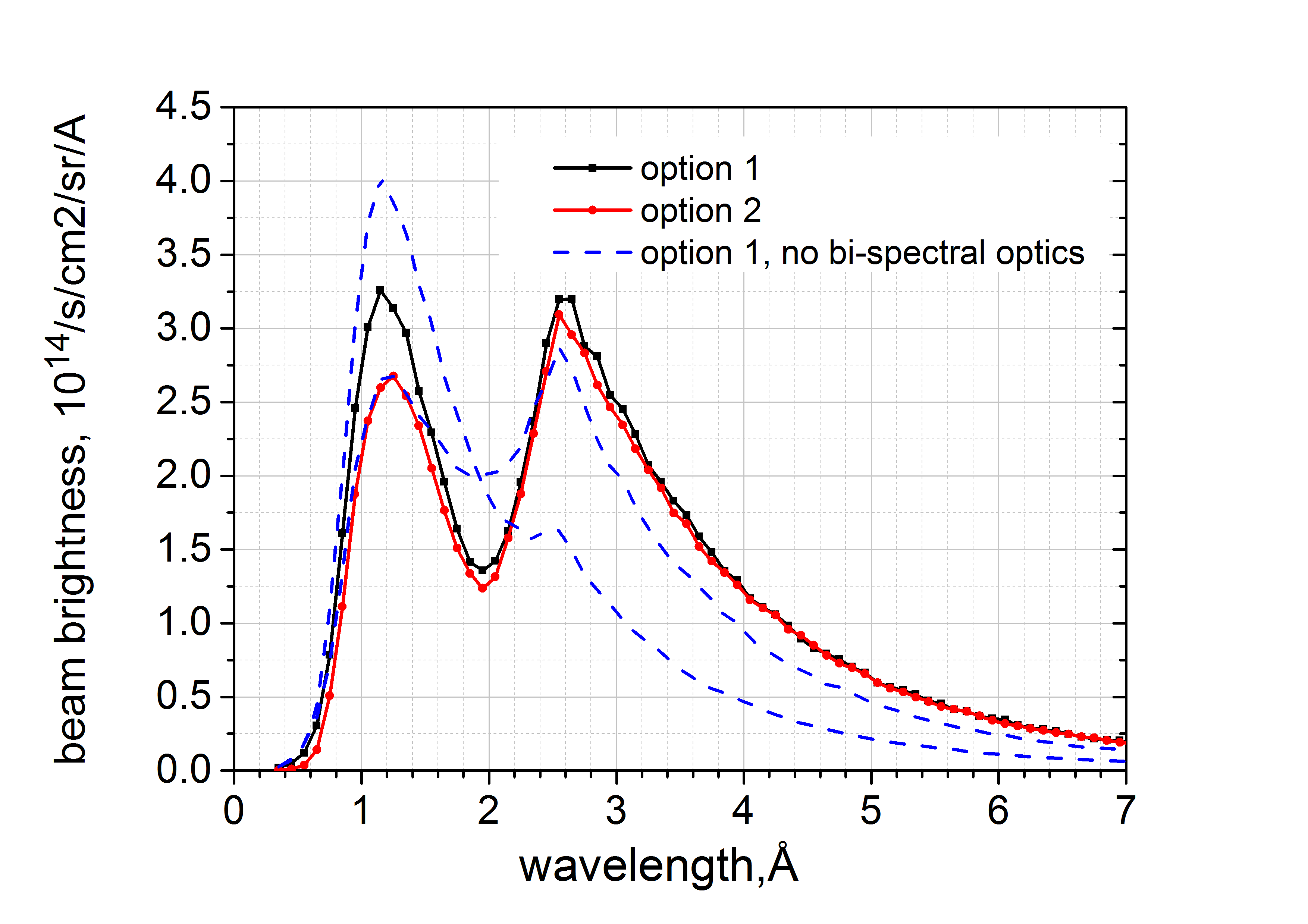 Option 2:

yields less thermal neutrons
saves shielding cost
dashed curves: beam axis focused near the moderators boundary
6
Shielding
Guide Shielding
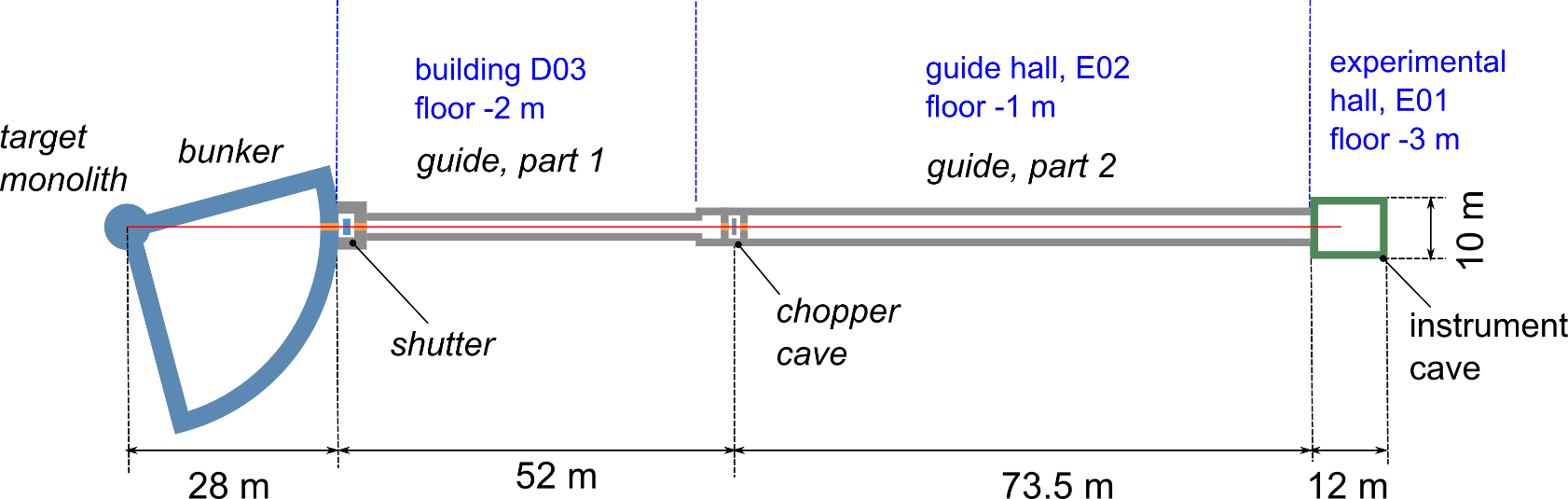 DLS closed
Before DLS
After DLS
-1 m
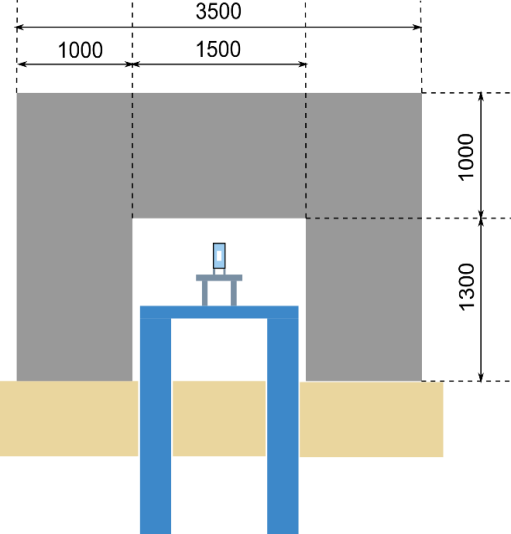 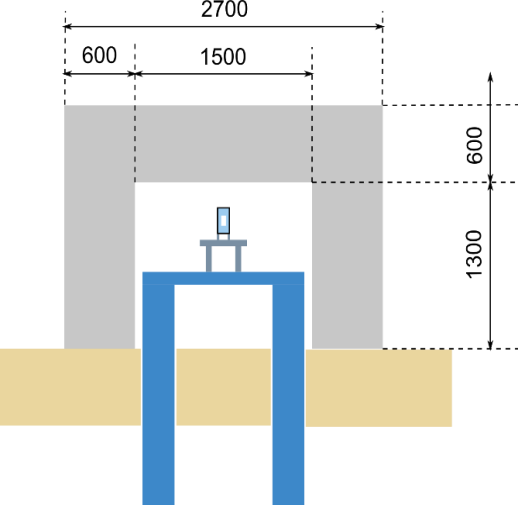 hd concrete
hd concrete
7
Shielding
Experimental Cave
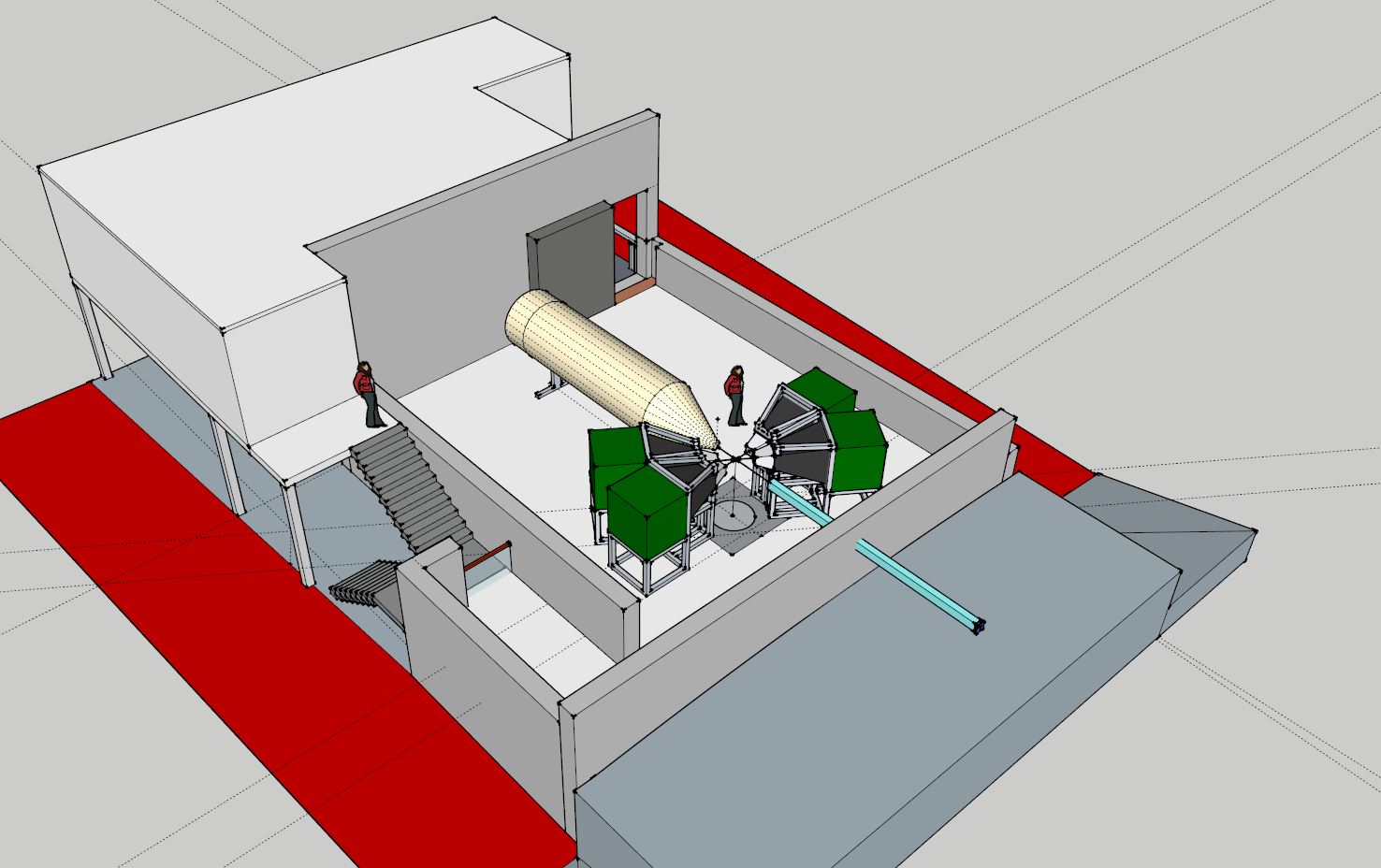 Cost Category: reduced size
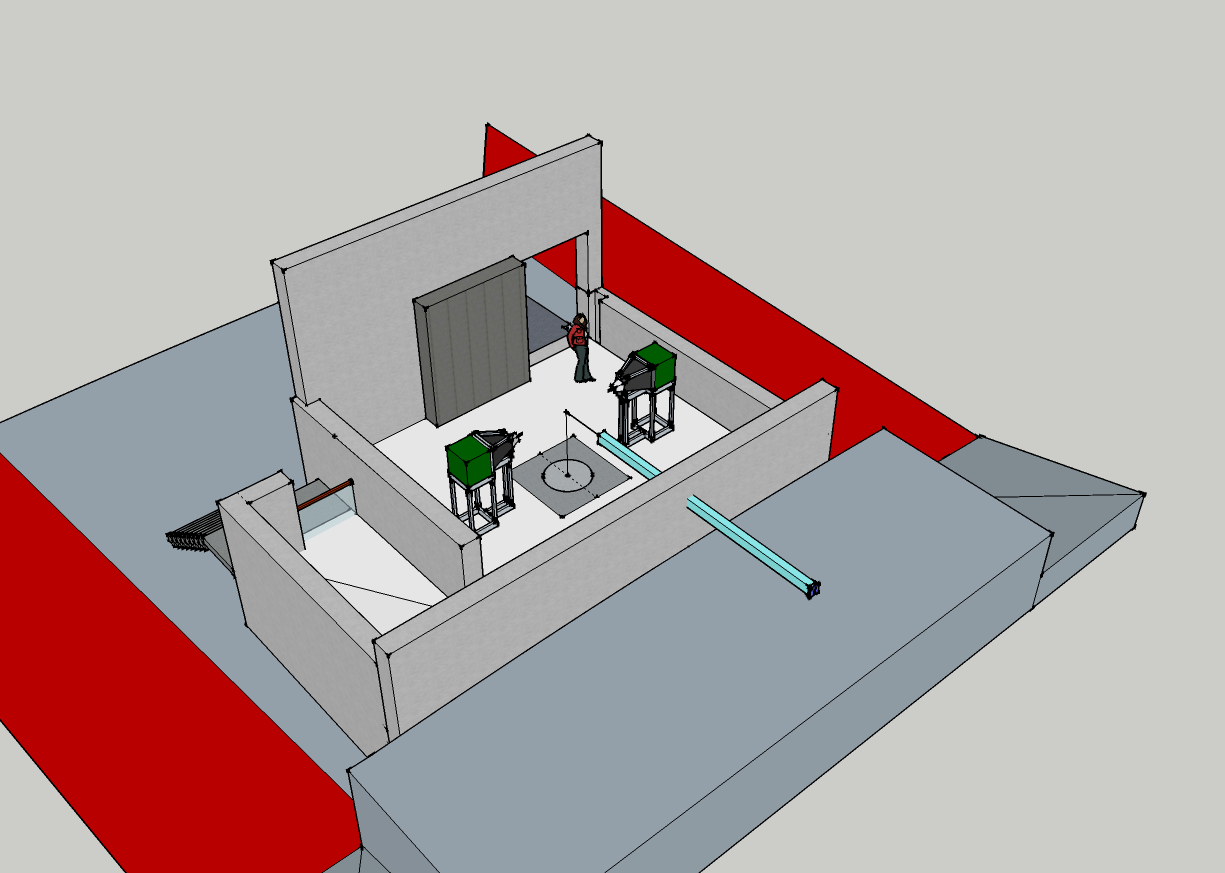 Cave shielding
(Ø 50 cm hd concrete)
12 m
Laboratories
8 m
7 m
10 m
Guide Hall
8
8
Neutron Optics Focusing Guide
World Class: only two options
Cost Category: no guide exchanger
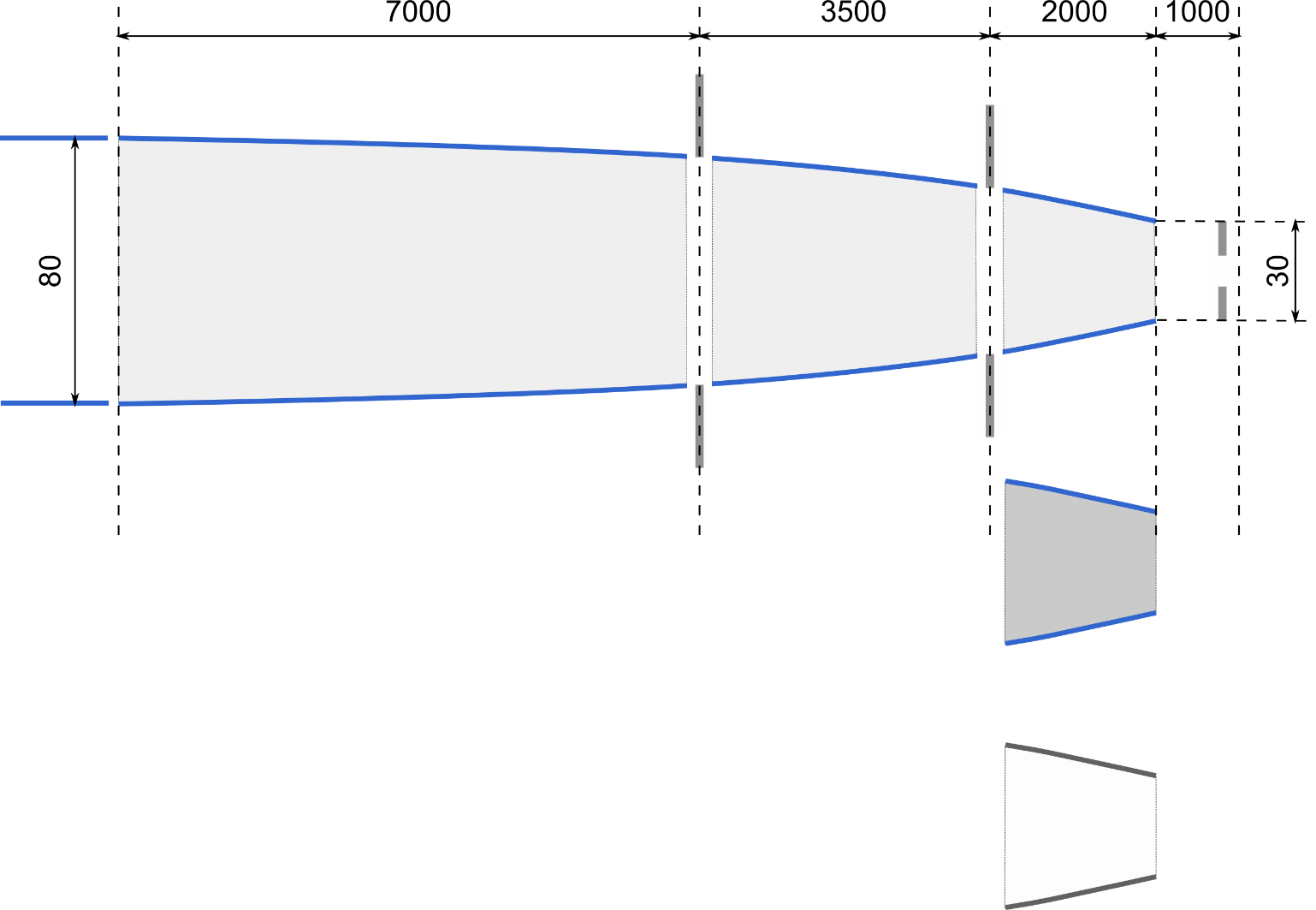 sample axis
S1
divergence
S2
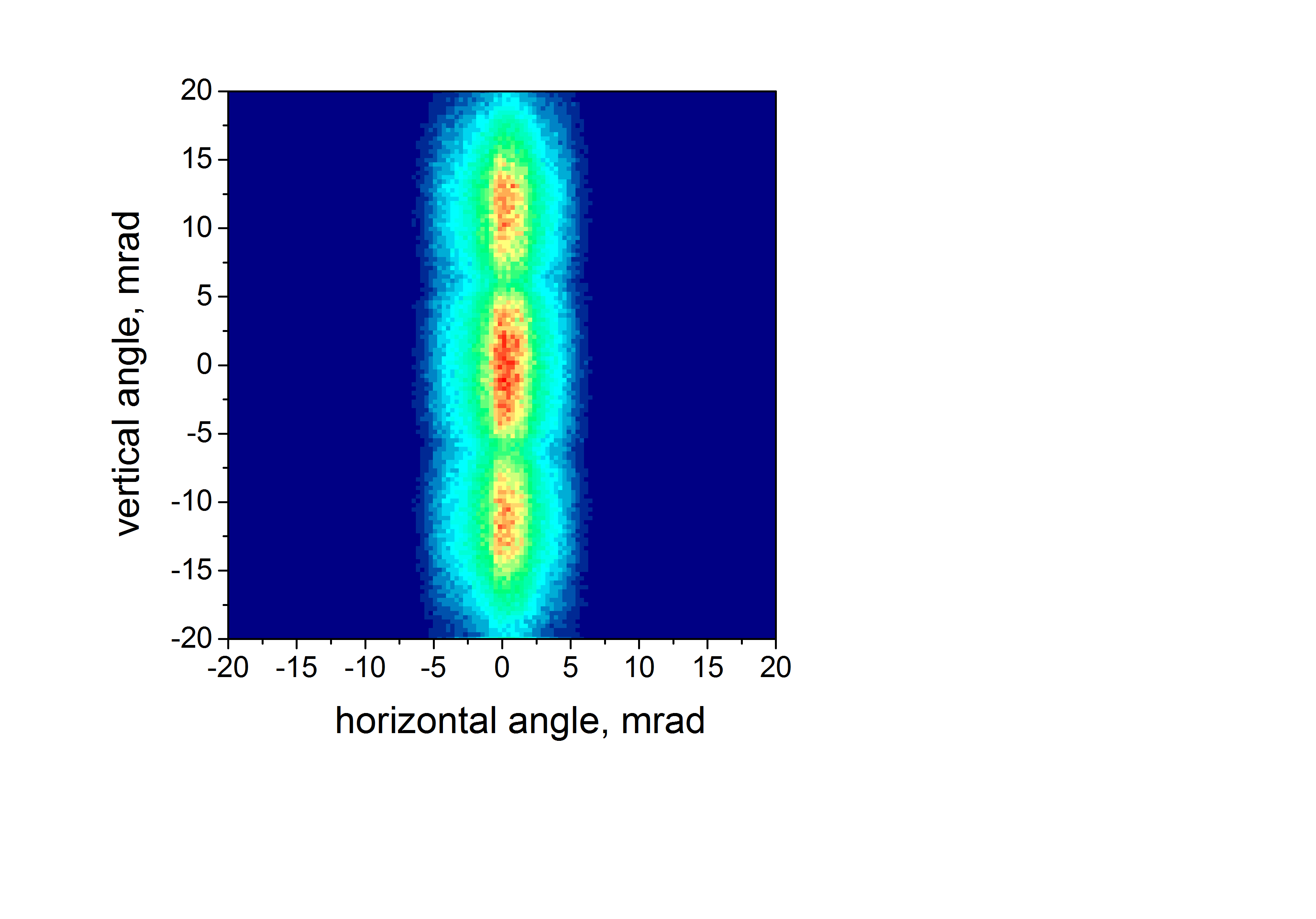 S3
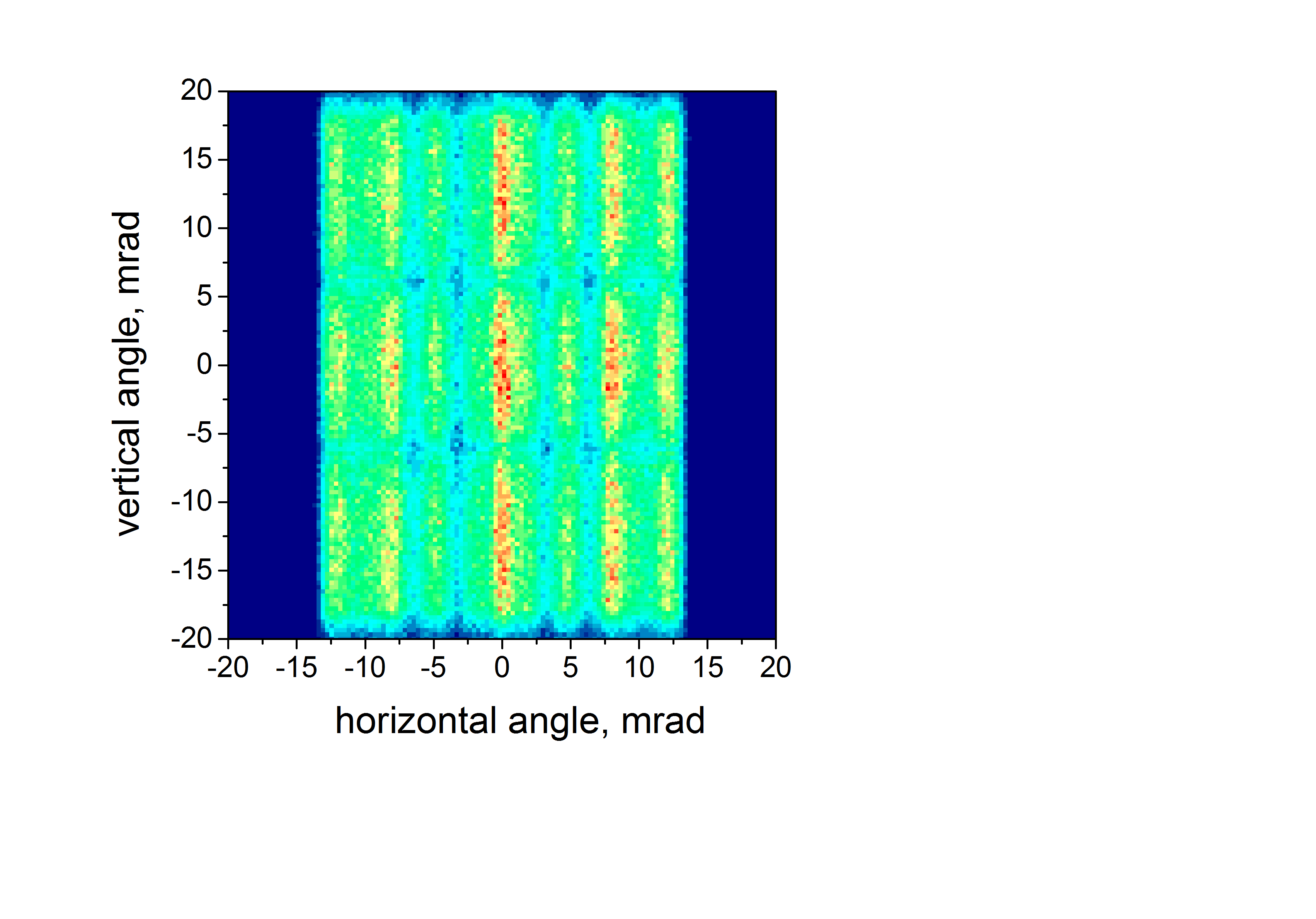 Beam shaping optics:
vertically focusing guide with exchangeable end section
2 adjustable divergence slits (S1, S2)
adjustable slit S3 for gauge volume definition, variable distance
guide exchanger
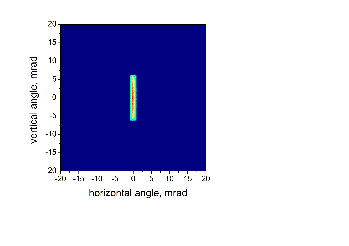 wall
absorbing walls
9
01 Shielding & 02 Neutron OpticsBudget
10
BEER Overview
01 Shielding & 02 Neutron Optics
03 Choppers
04 Sample Environment
05 Detectors and Beam Monitors
08 Instrument Specific Technical Equipment
09 Instrument Infrastructure
Others (06 DMSC, 07 MCA, 10 Vacuum, 11 PSS)
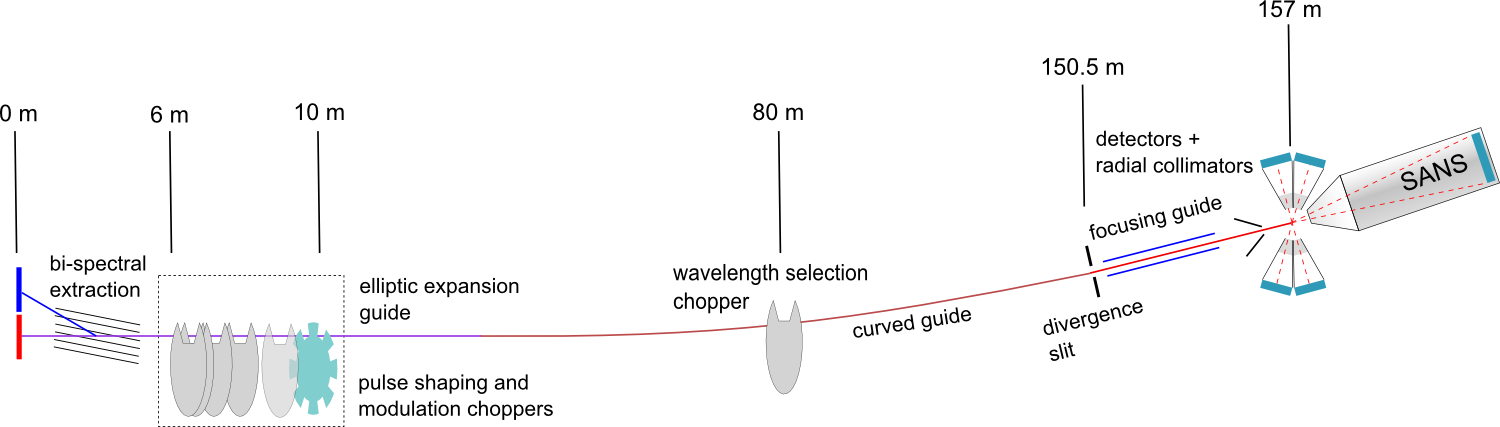 11
Chopper System
Housing
Crane (Lifting)
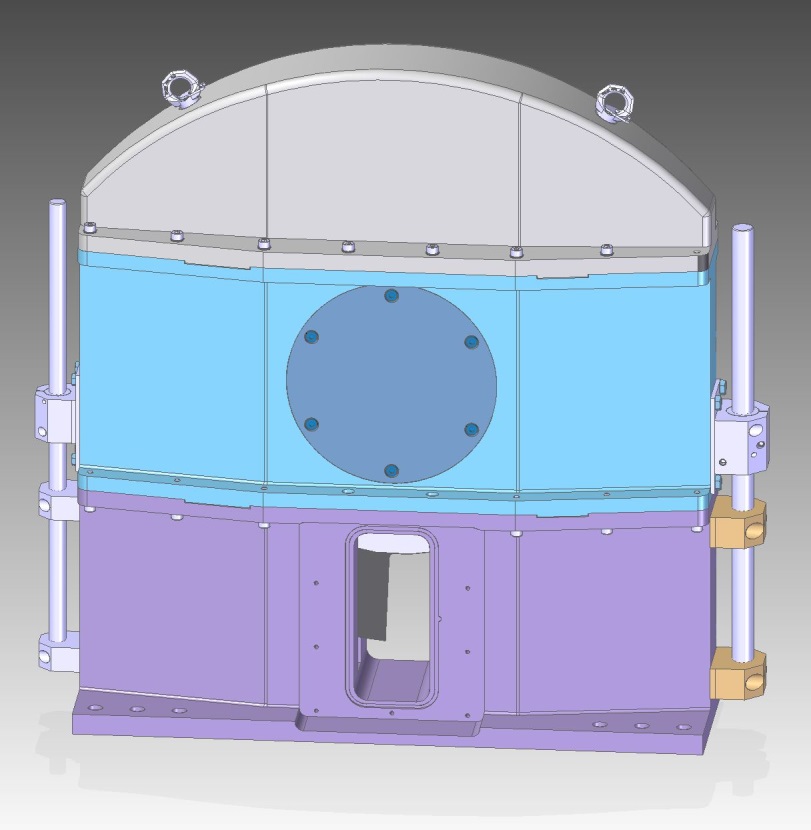 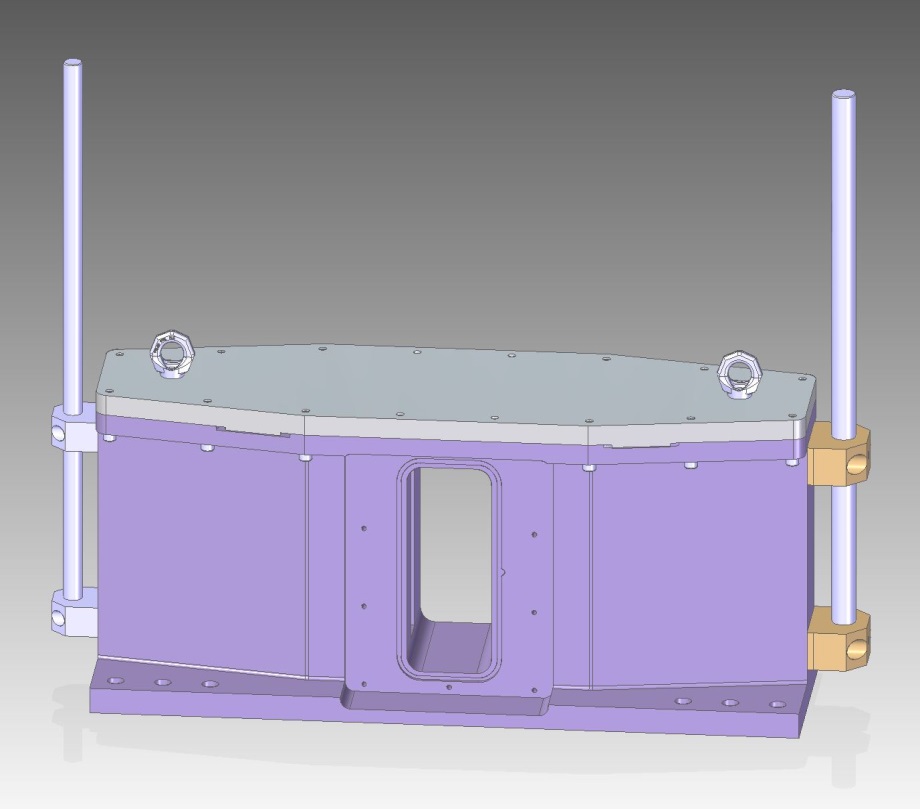 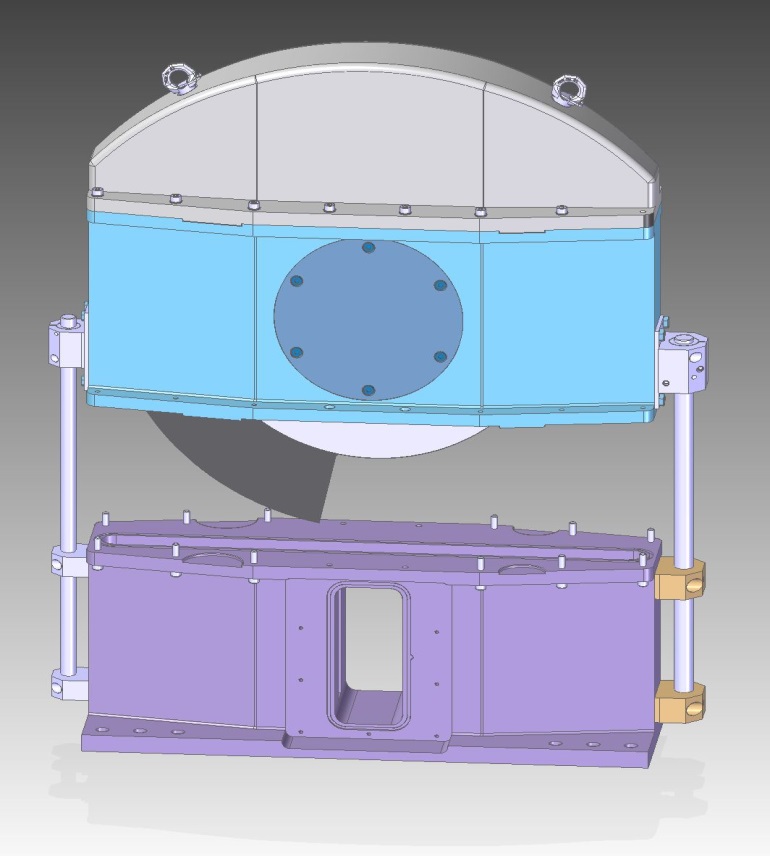 Lid
Part B
Part A
Lid: to guarantee vacuum
Motor position
(spindle)
Chopper
remove of chopper without dismantling of the guide
12
Chopper System
Housing
Back
Front
Top
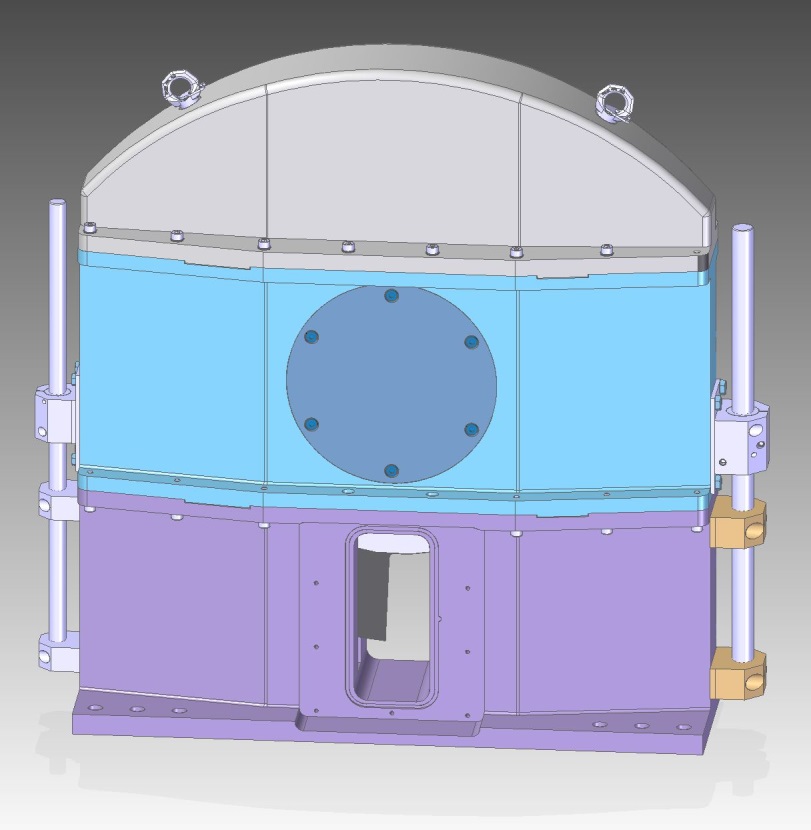 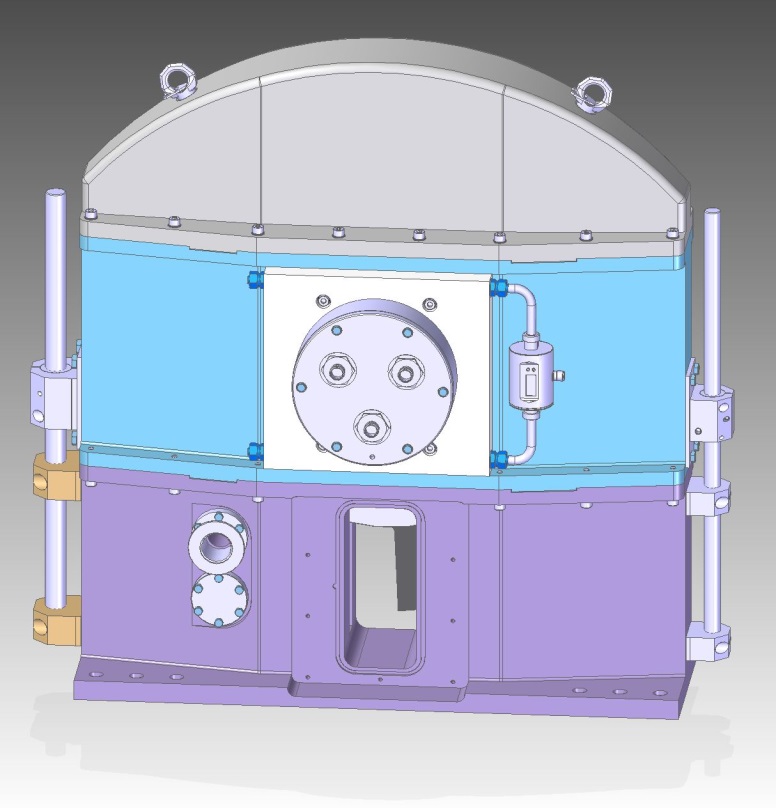 Part B
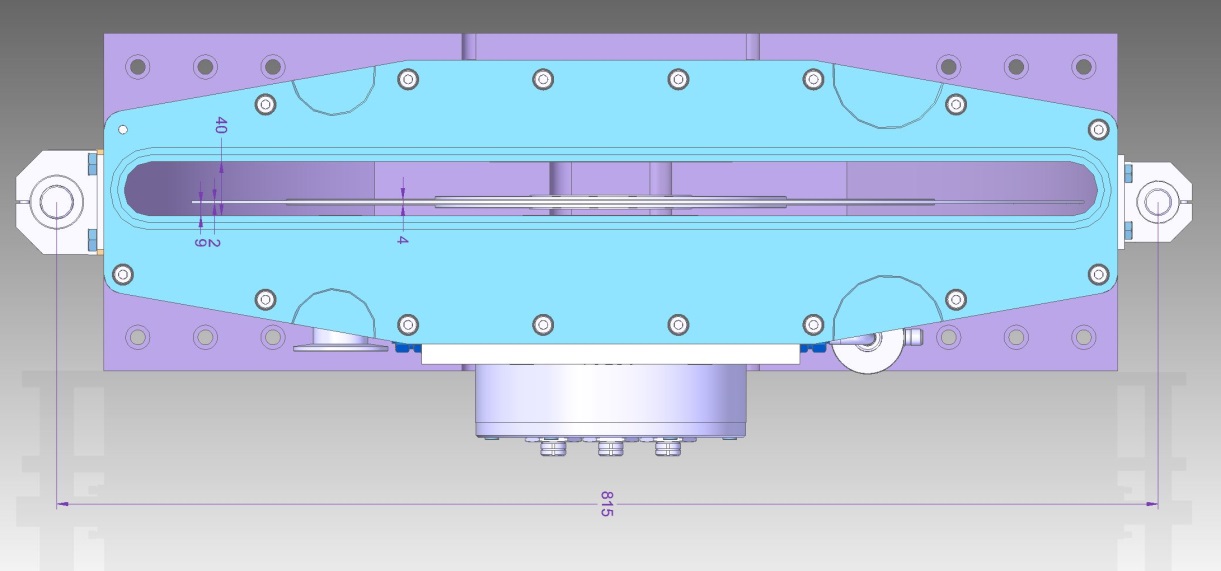 Part A
Cooling
Vacuum, etc.
Chopper
Bearing position
13
Chopper System
Bearing System
Ball bearing
Magnetic bearing
Supplier recommendations:

 For FAST choppers (fmax  ≥ 168 Hz) 

 magnetic bearings

 For SLOW choppers (fmax ≤ 70 Hz) 
	
	 hybrid ball bearings

 Reliability: almost the same
 Cost: lower costs 

For slower choppers (fmax ≤ 42 Hz)  

 hybrid ball bearings
	
 Reliability: even better
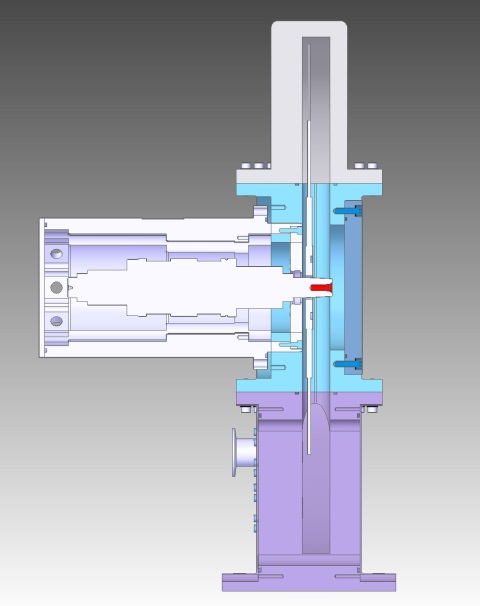 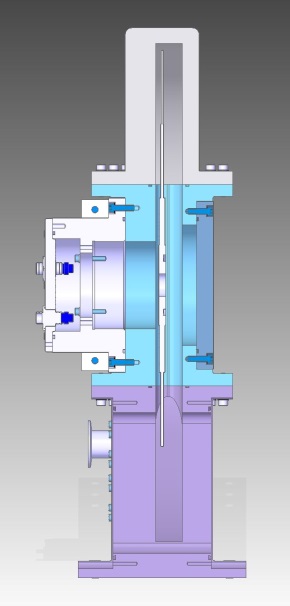 14
Chopper System
Bearing System
Chopper System
Overview
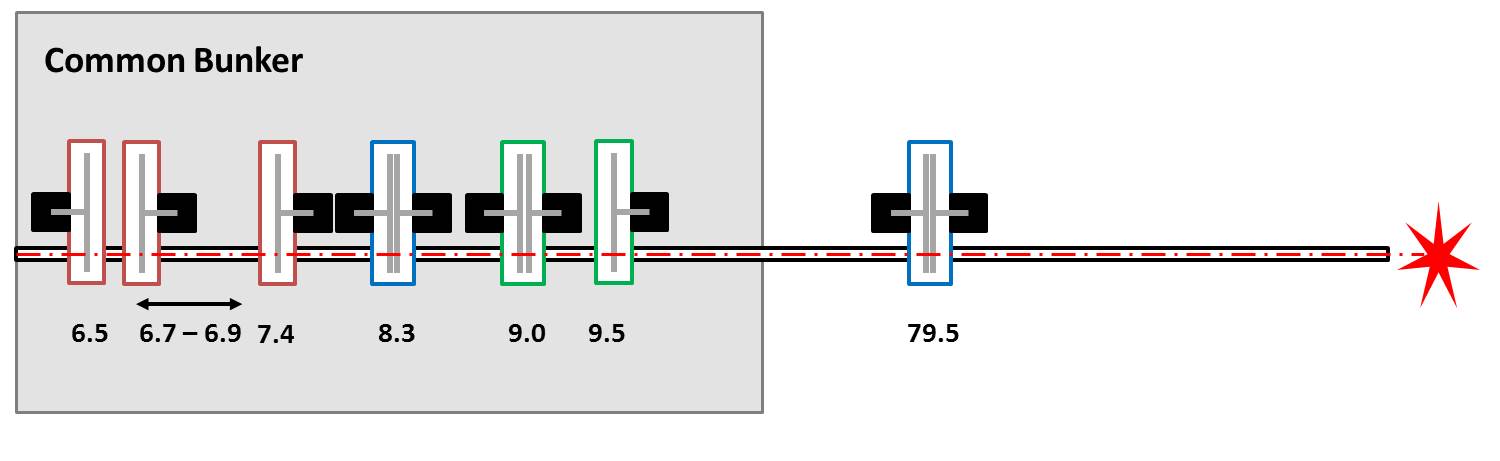 Pulse Shaping Chopper
Frame definition Chopper
Modulation Chopper
16
Chopper System
Pulse Shaping
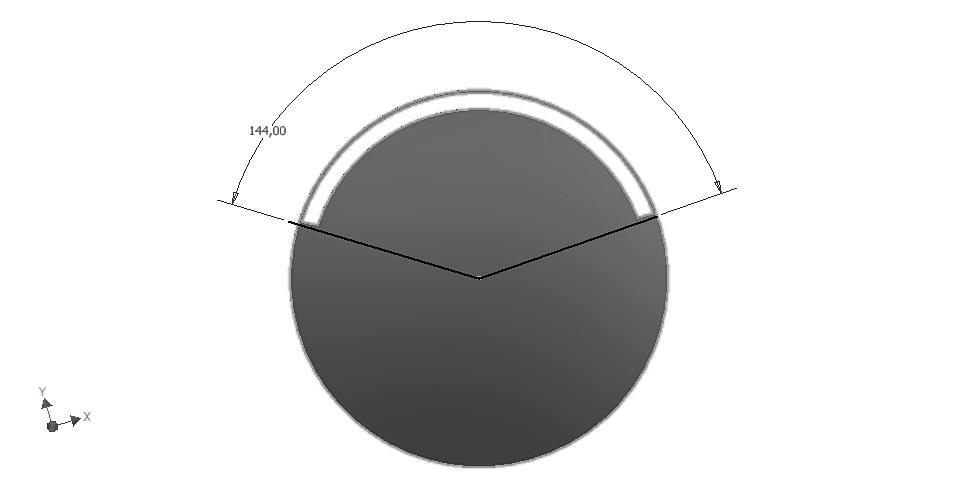 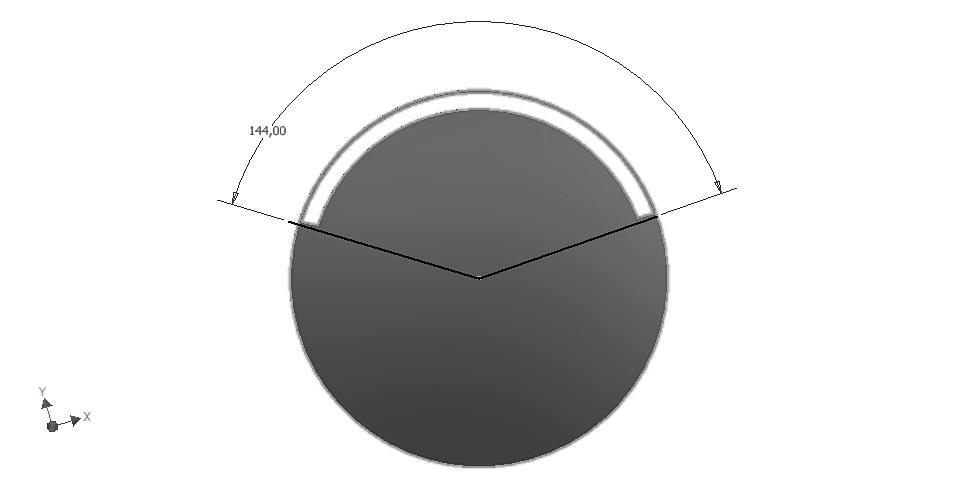 at ~ 6.5m
-Diameter: 700 mm
-Slit opening: 144° 
- frequency: 168 Hz
-Diameter: 700 mm
-Slit opening: 144° 
- frequency: 168 Hz
FC1b
FC1a
PSC2
PSC1
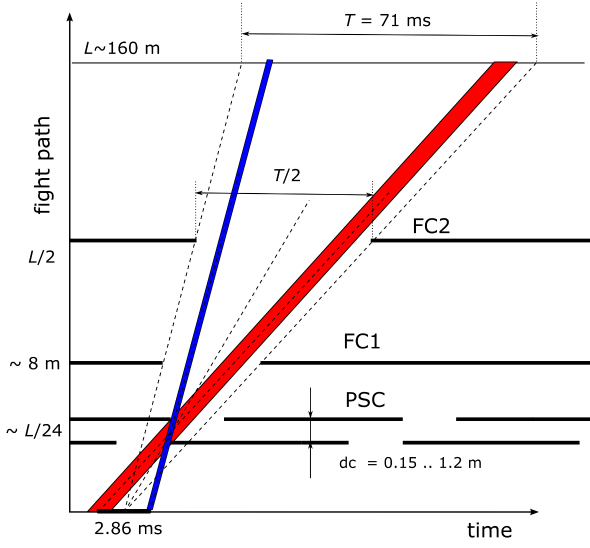 optically blind setting provides:
constant Dl/l, independent on wavelength
broad variety of resolution options
Chopper System
Overview
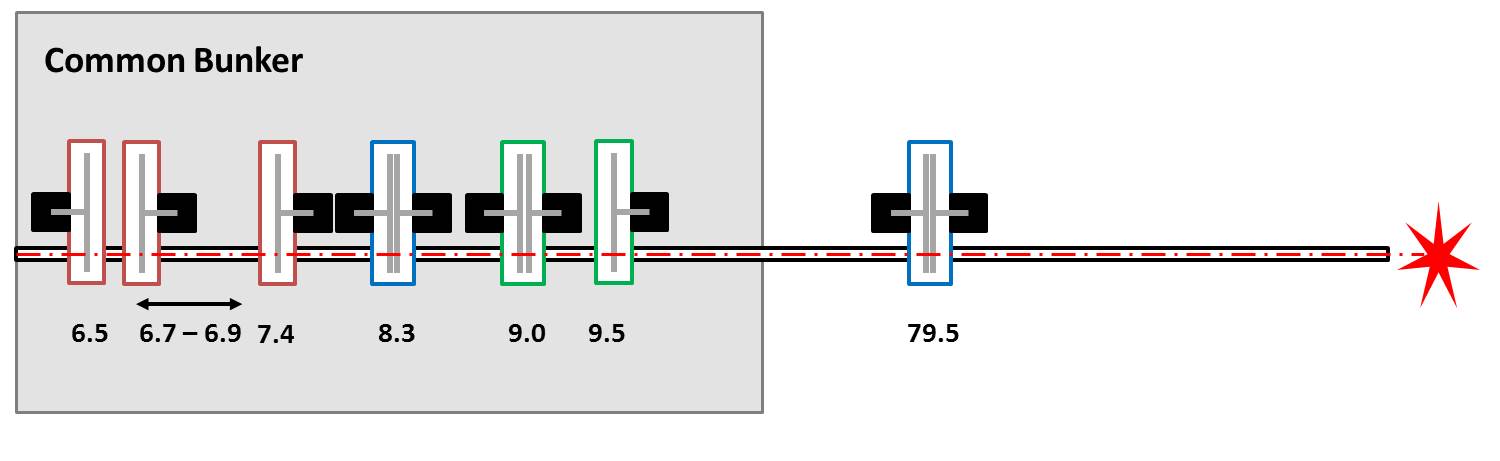 Pulse Shaping Chopper
Frame definition Chopper
Modulation Chopper
18
Chopper System
Pulse Modulation
MCa at ~8.95m
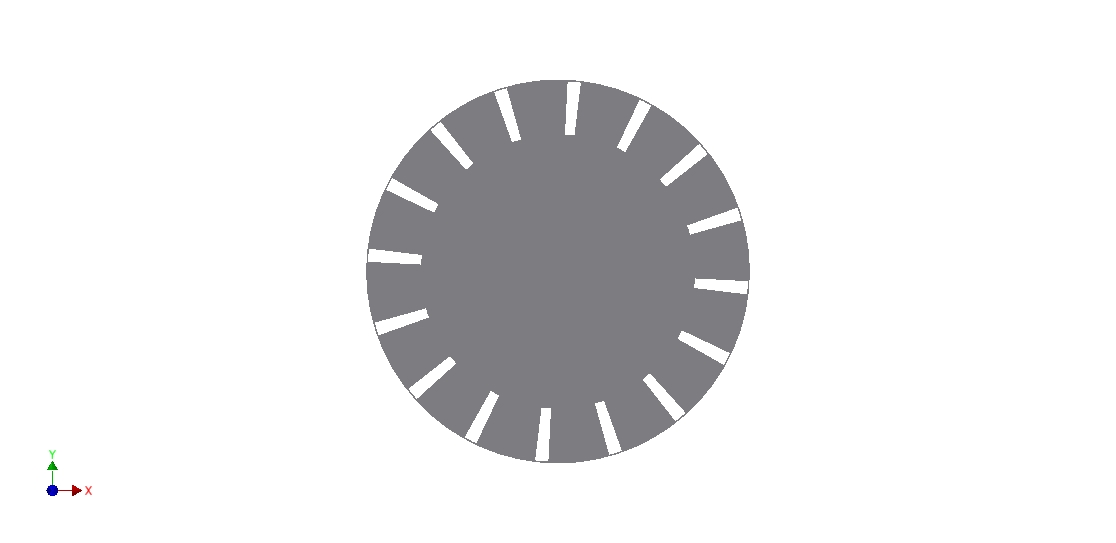 MCb at ~ 9m
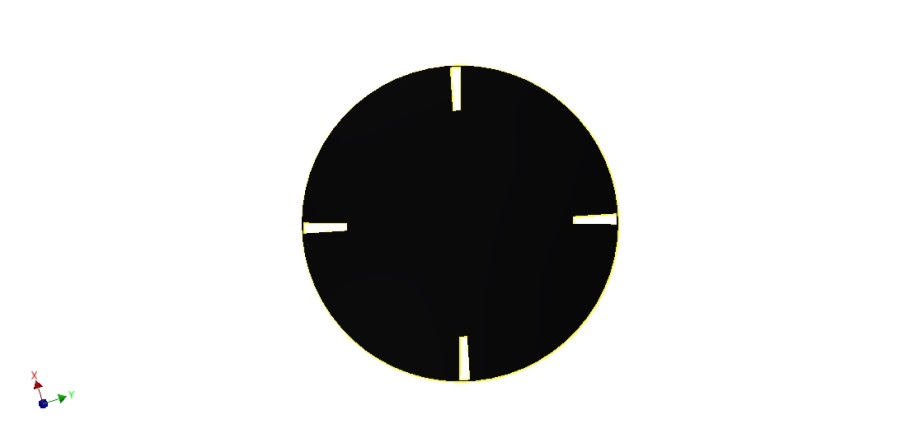 Diameter: 700 mm 
Slit opening: 16 x 4°
Slit distance:  22.5°
MCc at ~ 9.5m
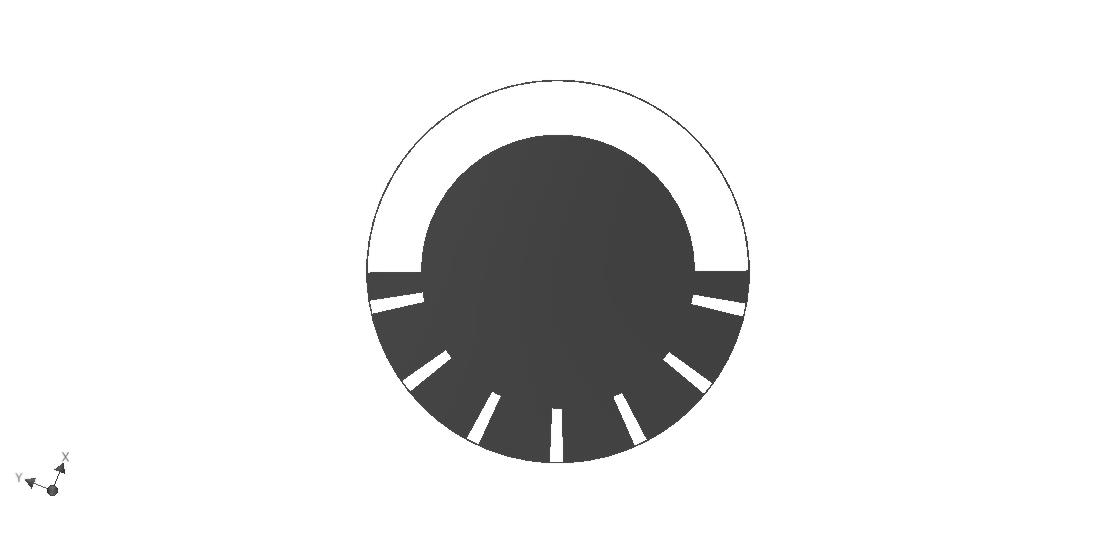 Diameter: 700 mm
Slit opening: 4 x 4°
Slit distance:  90°
Diameter: 700 mm 
Slit opening: 7 x 4° 
(slit distance 22.5°)
+ 1 x 180°
T = 17%
for high symmetric materials
T = 4.4%
for low symmetric materials
T1 = 17%, T2 = 100%
to combine SANS and Diffraction
Chopper System
Performance
Resolution:
Pulse Modulation :
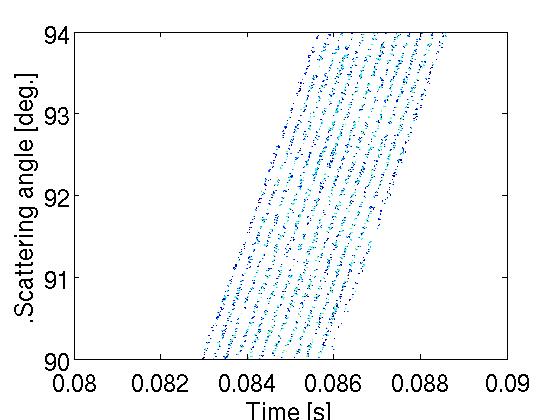 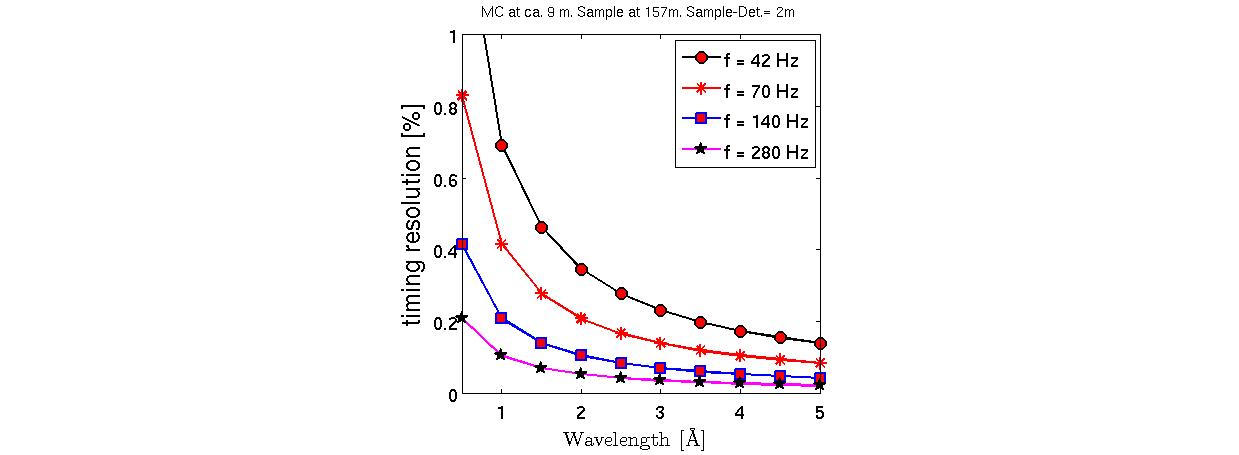 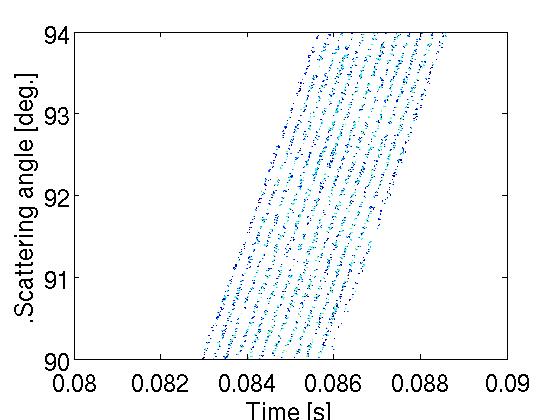 Pulse Shaping:
Pulse Modulation:
+ high intensity, high resolution for high symmetric materials
- overlap of reflections for low symmetric materials possible
 avoid overlap with frequency below 42Hz  low resolution
20
Chopper System
Overview
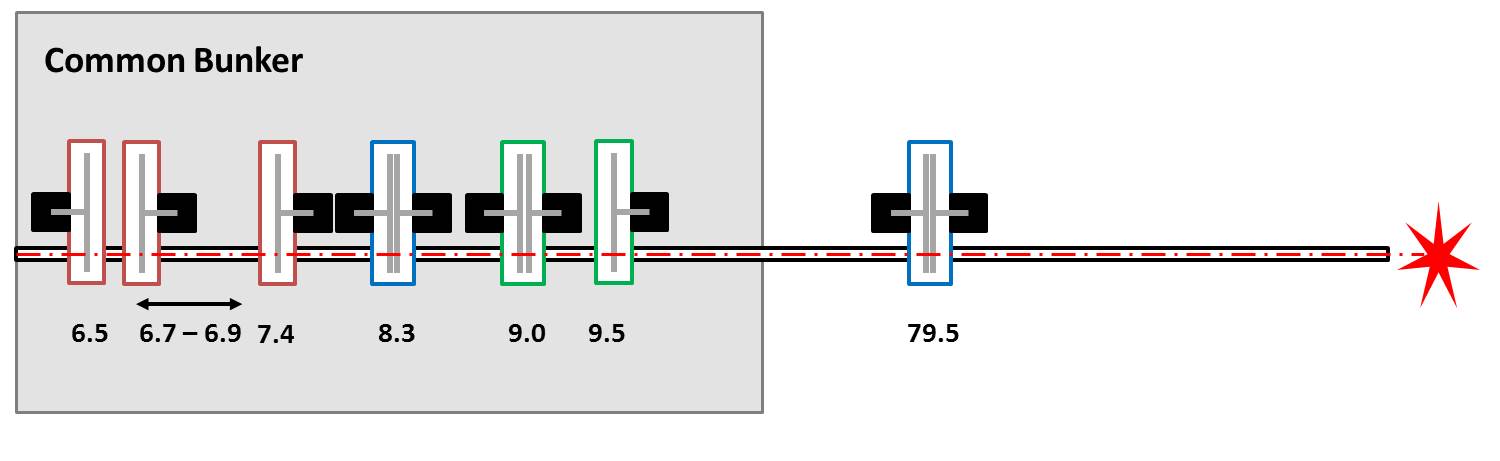 Pulse Shaping Chopper
Frame definition Chopper
Modulation Chopper
21
Chopper System
Frame Definition
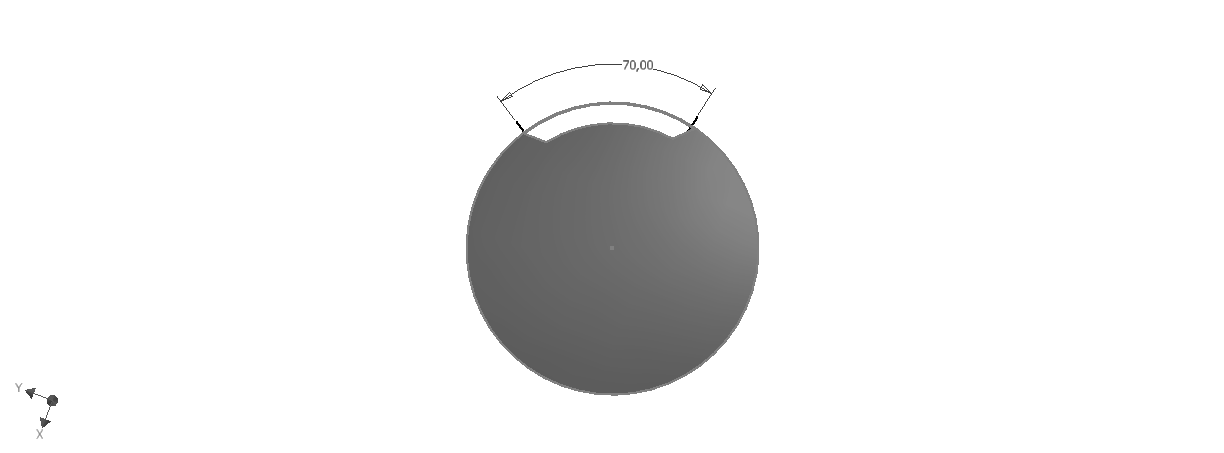 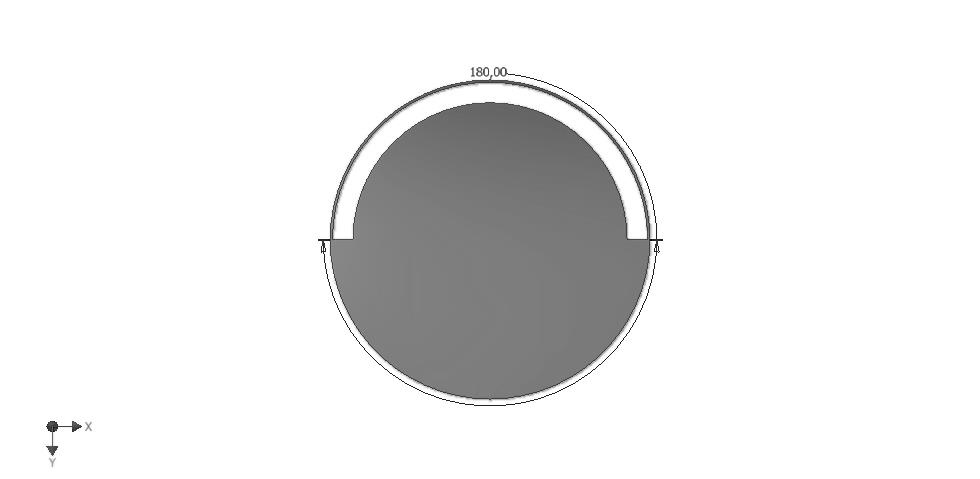 FC1:
limits the range of wavelengths and
blocks undesired overlaps
FC1b at ~ 8.32m
FC1a at ~ 8.28m
Diameter=700 mm
Slit opening: 180° 
frequency: 63 Hz or 70 Hz
Diameter: 700 mm
Slit opening: 70° 
frequency: 14 Hz or 7 Hz
Pair of FC1
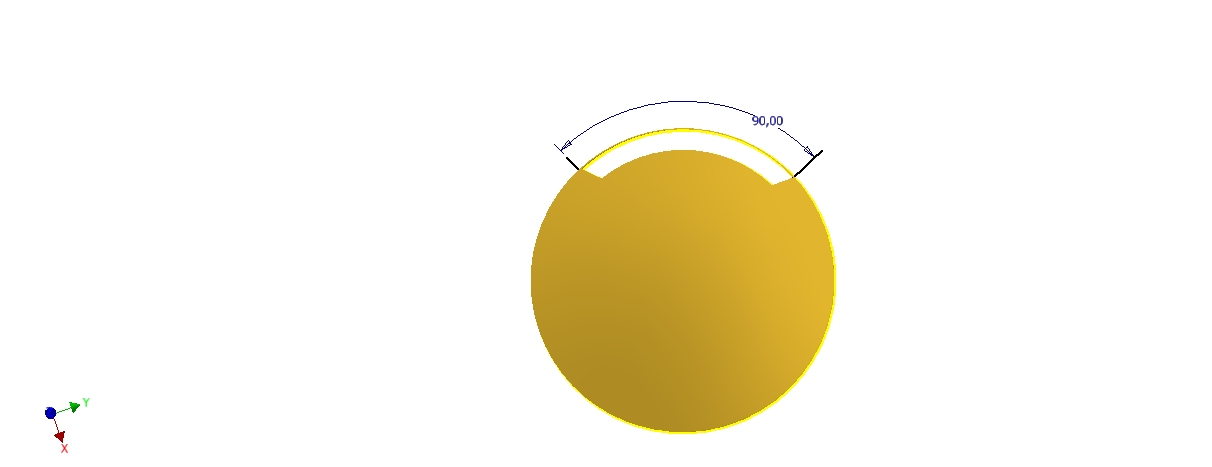 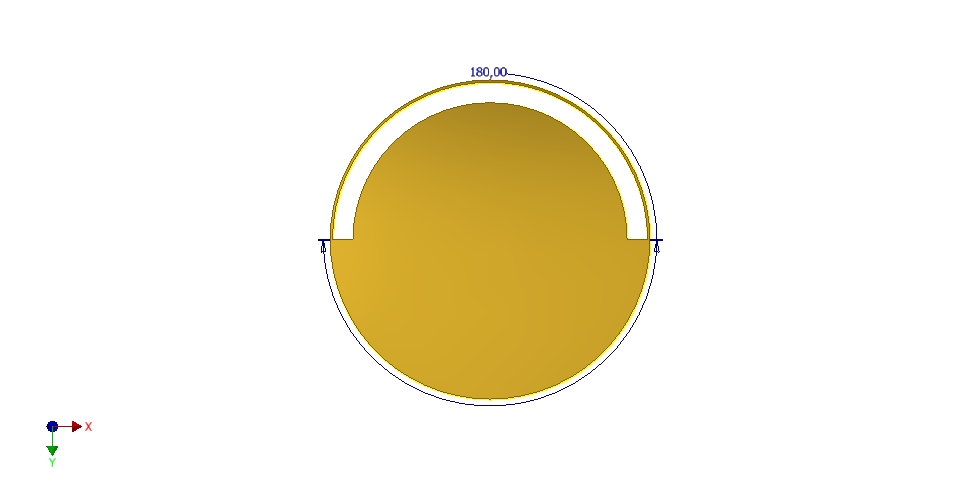 FC2a at ~ 79.55m
FC2:
operates with FC1 to set the wavelength  frame
FC2b at ~ 79.59m
Diameter: 700 mm
Slit opening: 90° 
frequency:  7 Hz
Diameter: 700mm
Slit opening: 180° 
frequency: 14 Hz
FC1b
FC2b
Pair of FC2
Chopper System
Performance
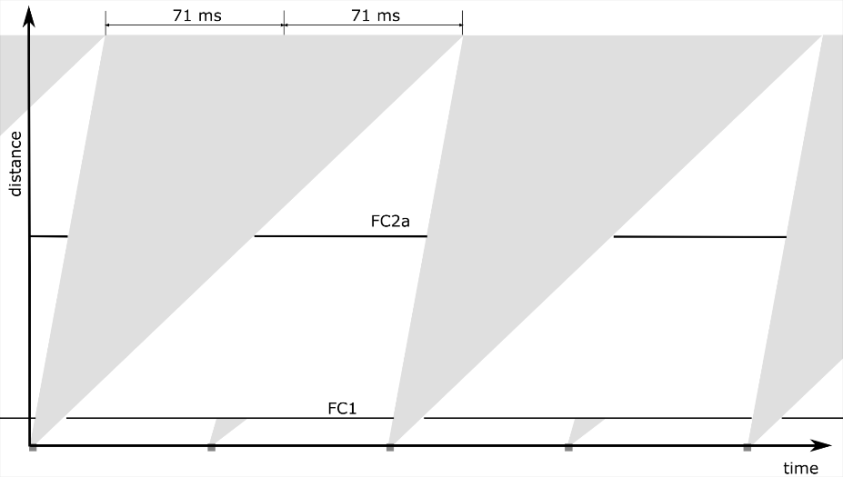 Pulse suppression
(2 x 1.7Å)
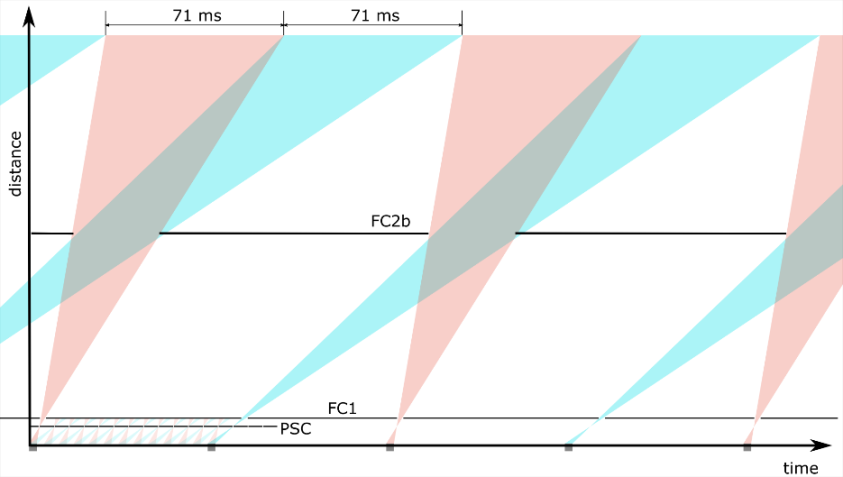 Alternating wavelength frames
Only thermal or cold neutrons reach
the sample successively
23
Chopper System
Performance
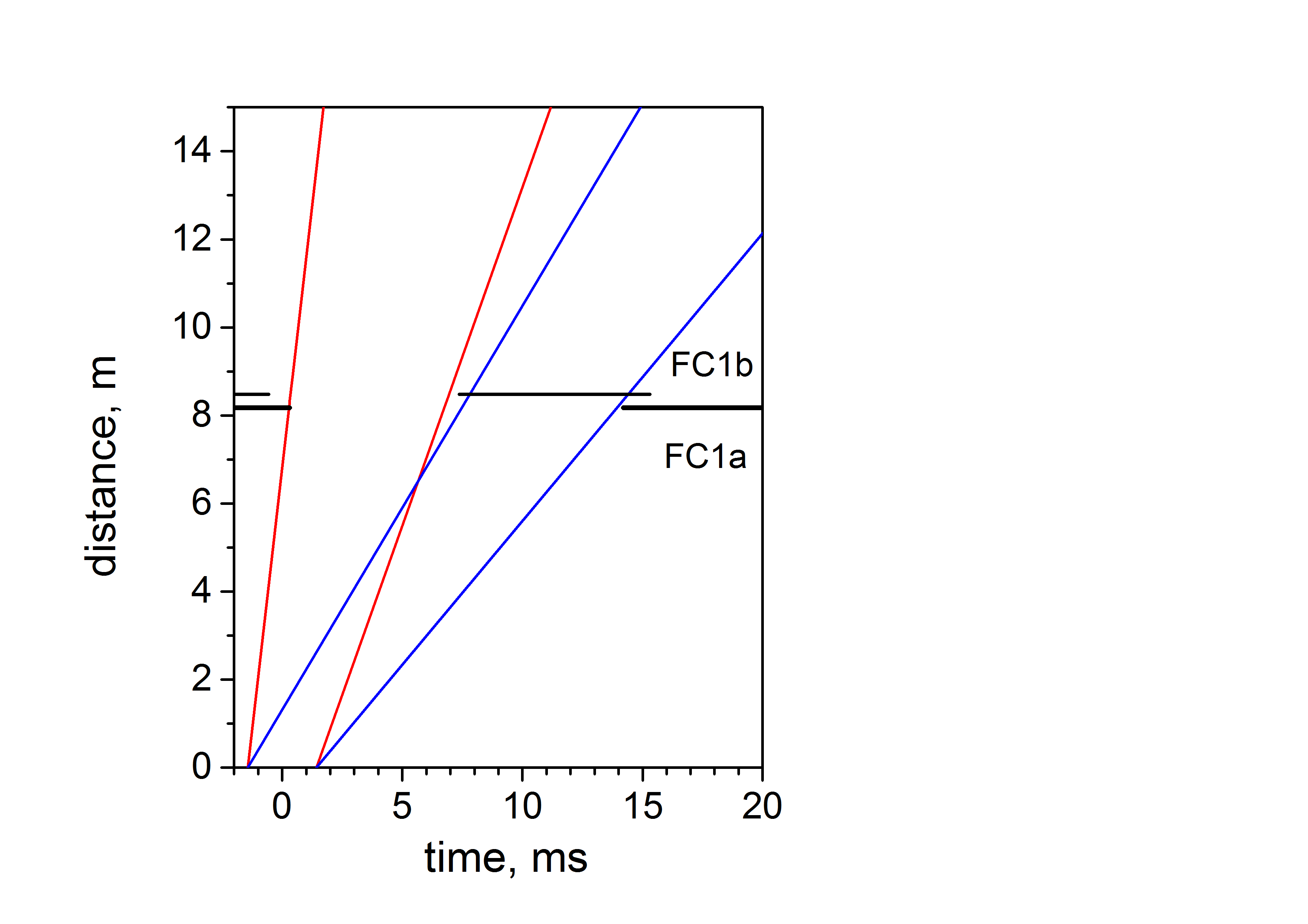 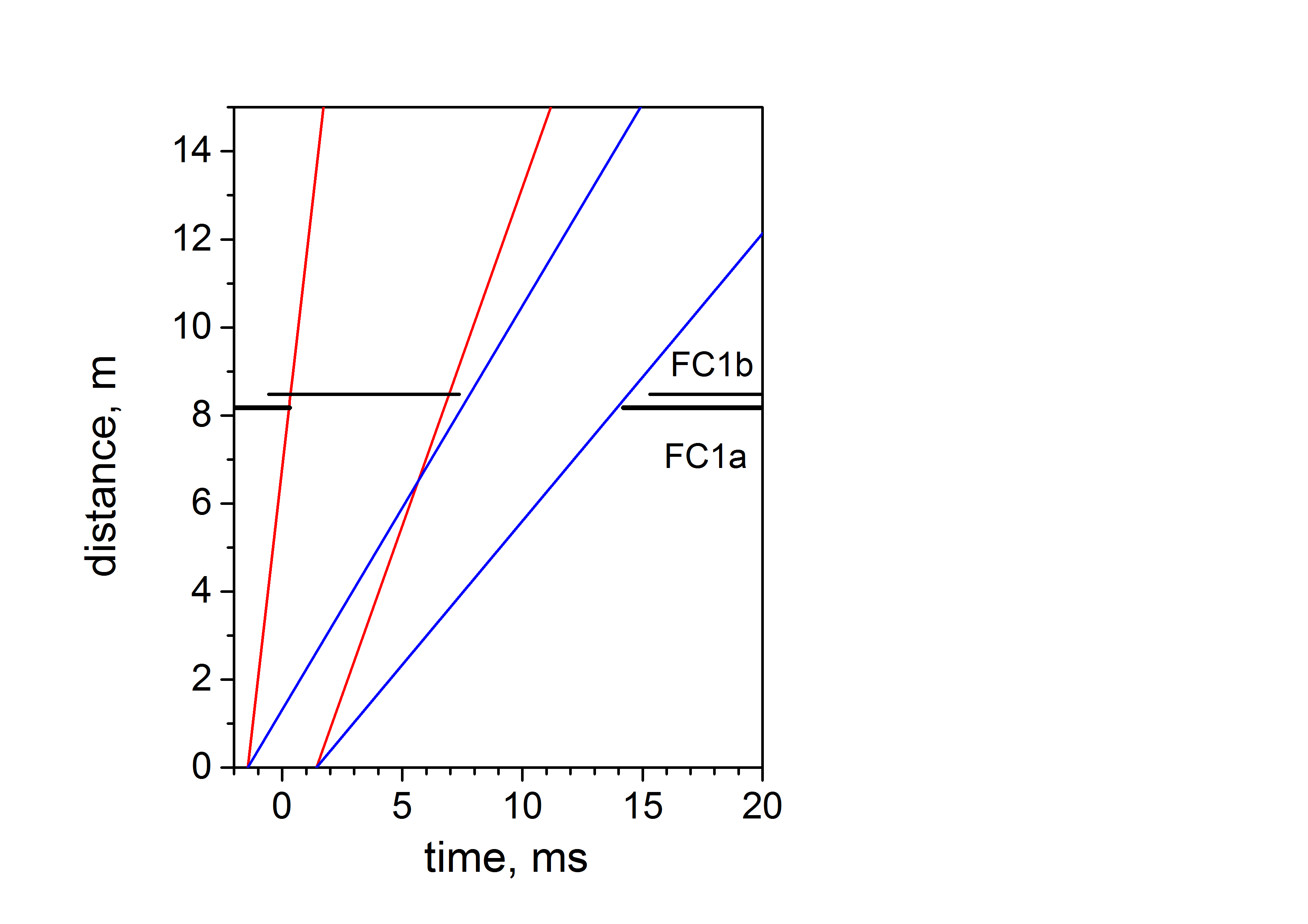 pulse n: thermal
pulse n+1: cold
Adequate setting of FC1a and FC1b

pre-selection of thermal and cold neutrons in successive pulses
24
Chopper System
Overview
+ high intensity for high symmetric materials
- almost limited to high symmetric materials
- no extension of wavelength-band
Cost Category
World Class
+ high flexibility (wide resolution range)
- no combination of diffraction and SANS
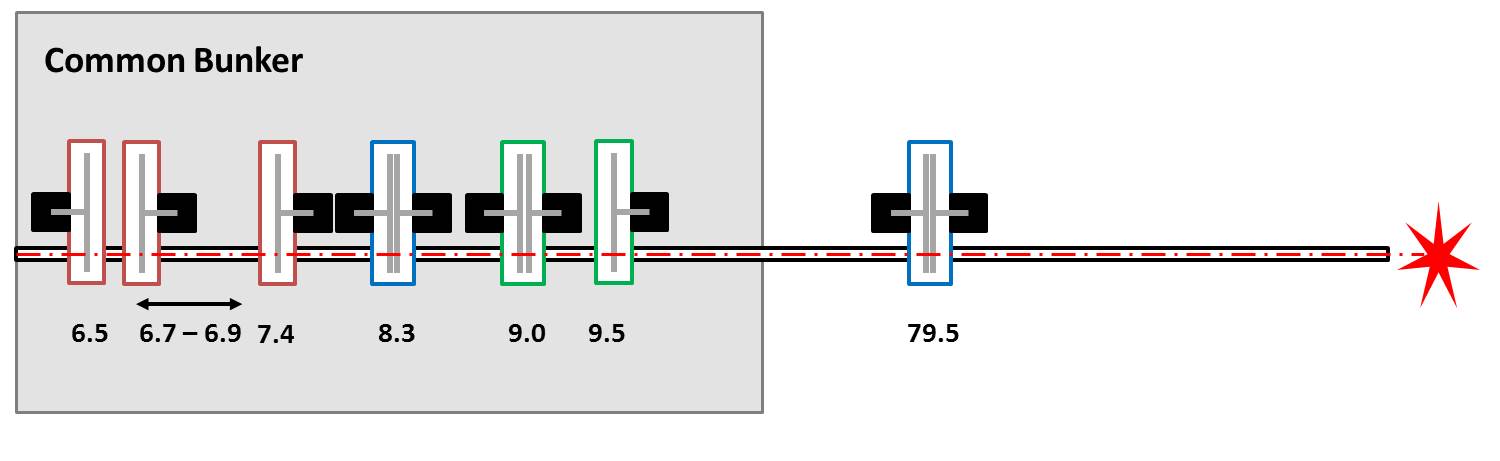 Pulse Shaping Chopper
Frame definition Chopper
Modulation Chopper
25
03 Choppers Budget
26
BEER Overview
01 Shielding & 02 Neutron Optics
03 Choppers
04 Sample Environment
05 Detectors and Beam Monitors
08 Instrument Specific Technical Equipment
09 Instrument Infrastructure
Others (06 DMSC, 07 MCA, 10 Vacuum, 11 PSS)
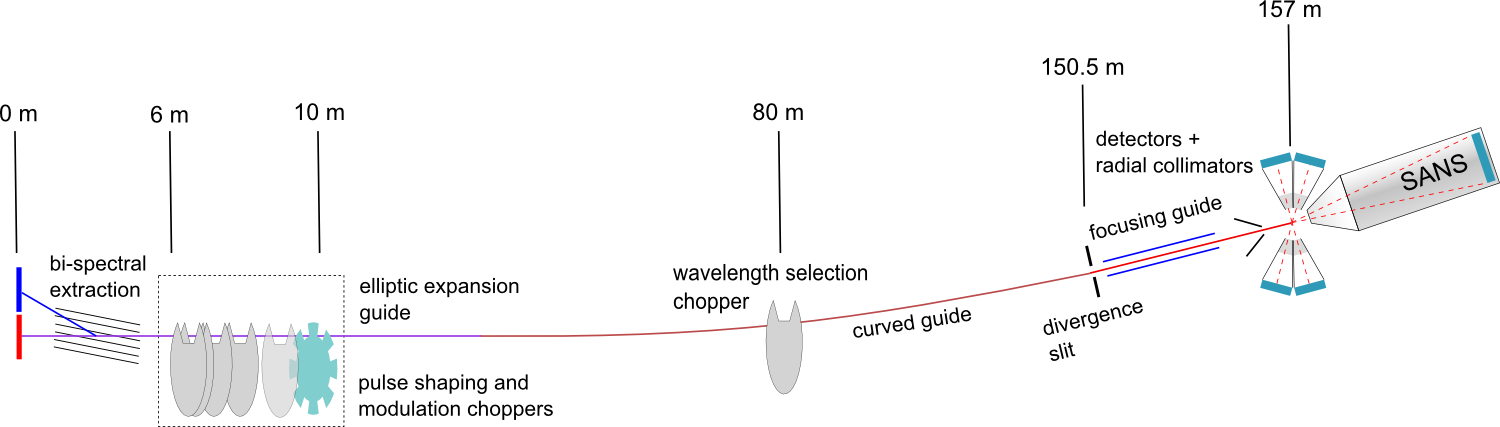 27
Sample EnvironmentOverview
Cost Category
Stress rig:
World Class
Welding devices:
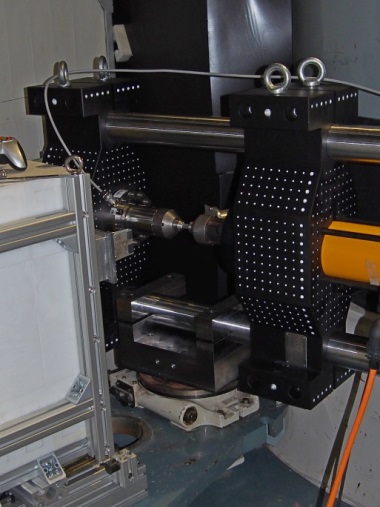 max. force 60 kN
vacuum chamber
resistive and inductive heating 1100° C
friction stir welding
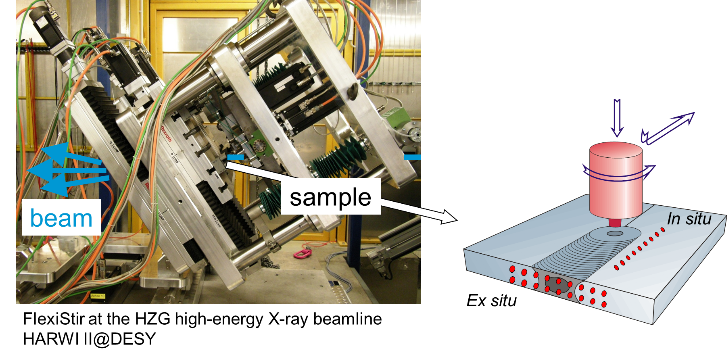 Dilatometer:
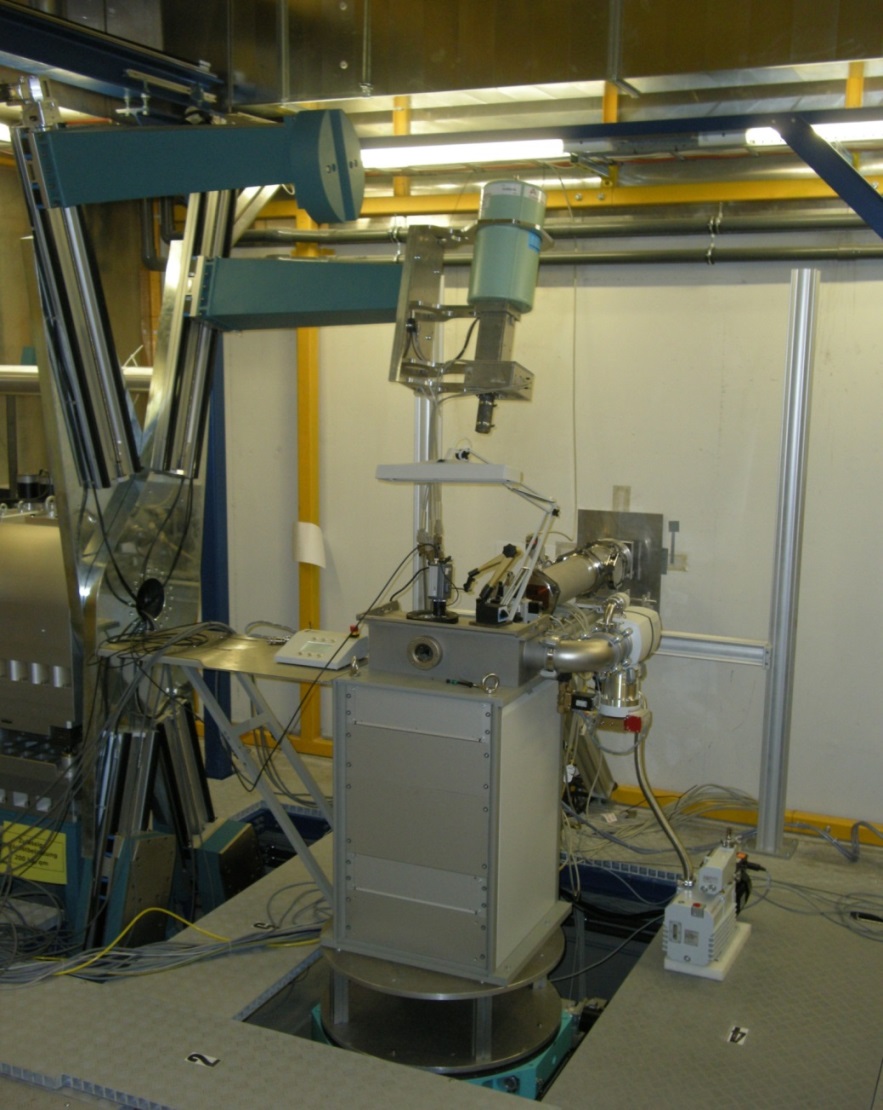 commercial dilatometer (Bähr 805 A/D)
induction heating: – max. heating rate 4000 K/s– max. cooling rate 2500 K/s (hollow samples)
DSC unit
deformation units (compr., tension; 25 kN)
laser welding
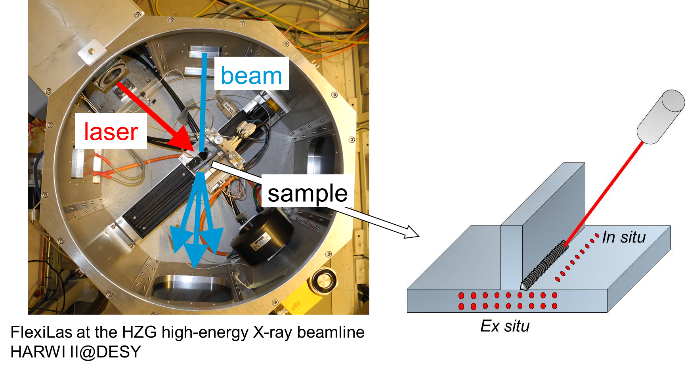 28
04 Sample Environment  Budget
+ pool SE and other collaborations
29
BEER Overview
01 Shielding & 02 Neutron Optics
03 Choppers
04 Sample Environment
05 Detectors and Beam Monitors
08 Instrument Specific Technical Equipment
09 Instrument Infrastructure
Others (06 DMSC, 07 MCA, 10 Vacuum, 11 PSS)
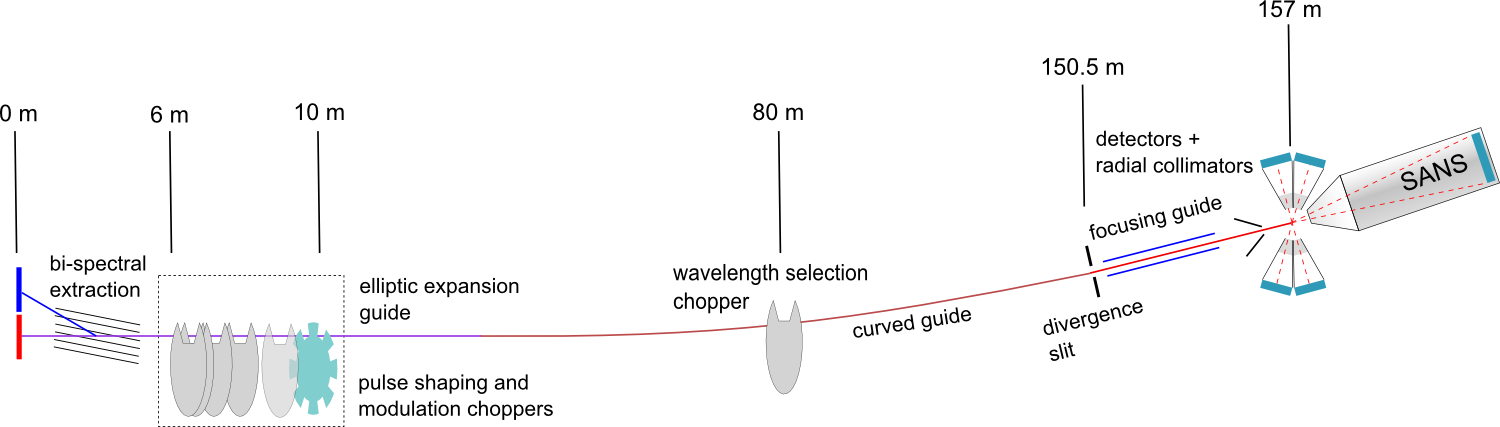 30
Detectors
Overview
Requirements:
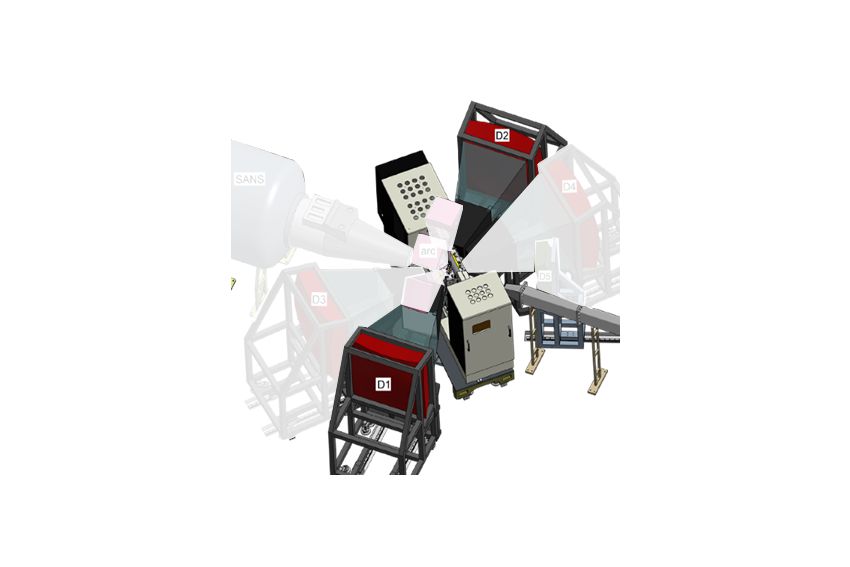 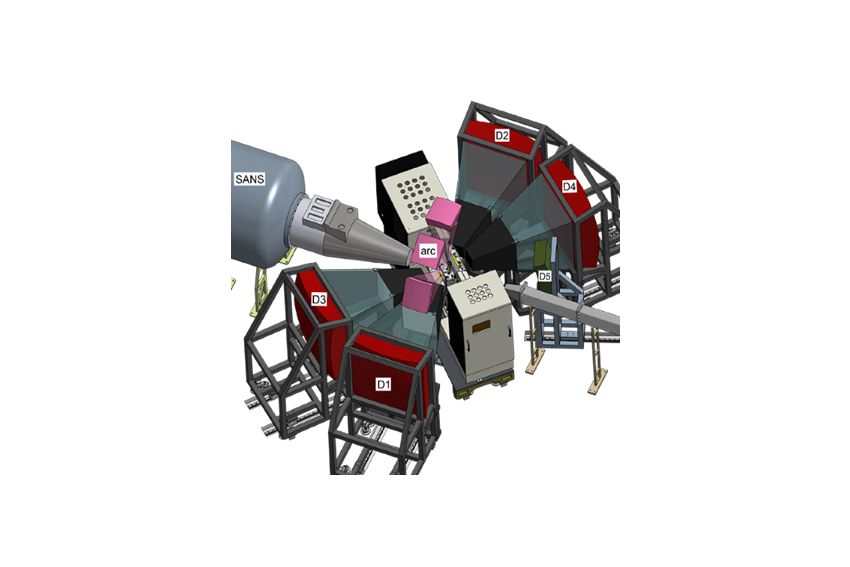 D1 – D4: 1 x 1 m² (res. 2 mm x 5 mm)
arc: 3 x (0.5 x 0.5 m²) (res. 5 mm x 5mm)
SANS: 0.5 x 0.5 m² (res. 5 mm x 5 mm)
D5 (backscattering): 0.5 x 0.5 m² 
  (res. 5 mm x 5 mm)
Imaging:  ODIN
η > 60 % ( 2 Å)
countrate < 106 1/s (global)
D1 - D2: 0.5 x 0.5 m² (res. 5 mm x 5 mm)
Technologies:
10B4C converter blades
MWPC
FPGA readout
Cost Category
World Class
31
Detectors
Overview
Requirements:
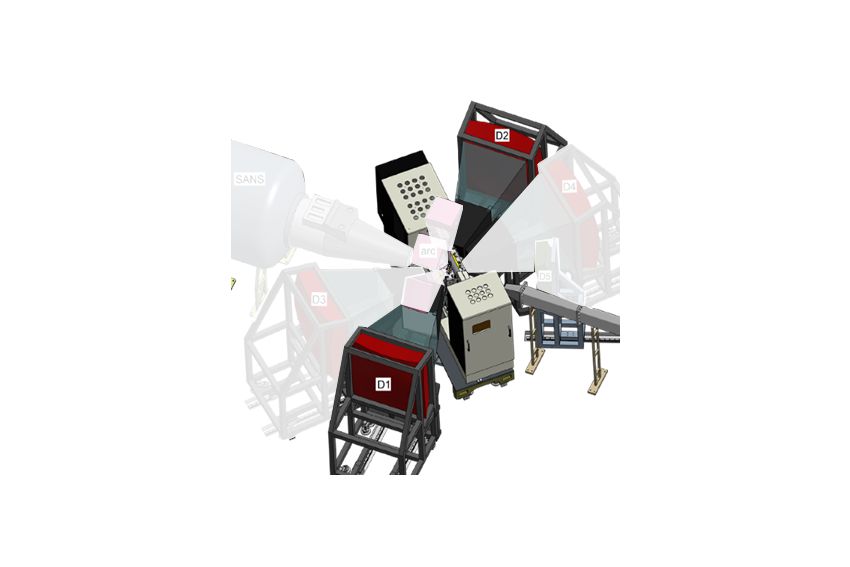 D1 – D4: 1 x 1 m² (res. 2 mm x 5 mm)
arc: 3 x (0.5 x 0.5 m²) (res. 5 mm x 5mm)
SANS: 0.5 x 0.5 m² (res. 5 mm x 5 mm)
D5 (backscattering): 0.5 x 0.5 m² 
  (res. 5 mm x 5 mm)
Imaging:  ODIN
η > 60 % ( 2 Å)
countrate < 106 1/s (global)
D1 - D2: 0.5 x 0.5 m² (res. 5 mm x 5 mm)
32
Detectors
Performance
d-spacing:
pole figure coverage:
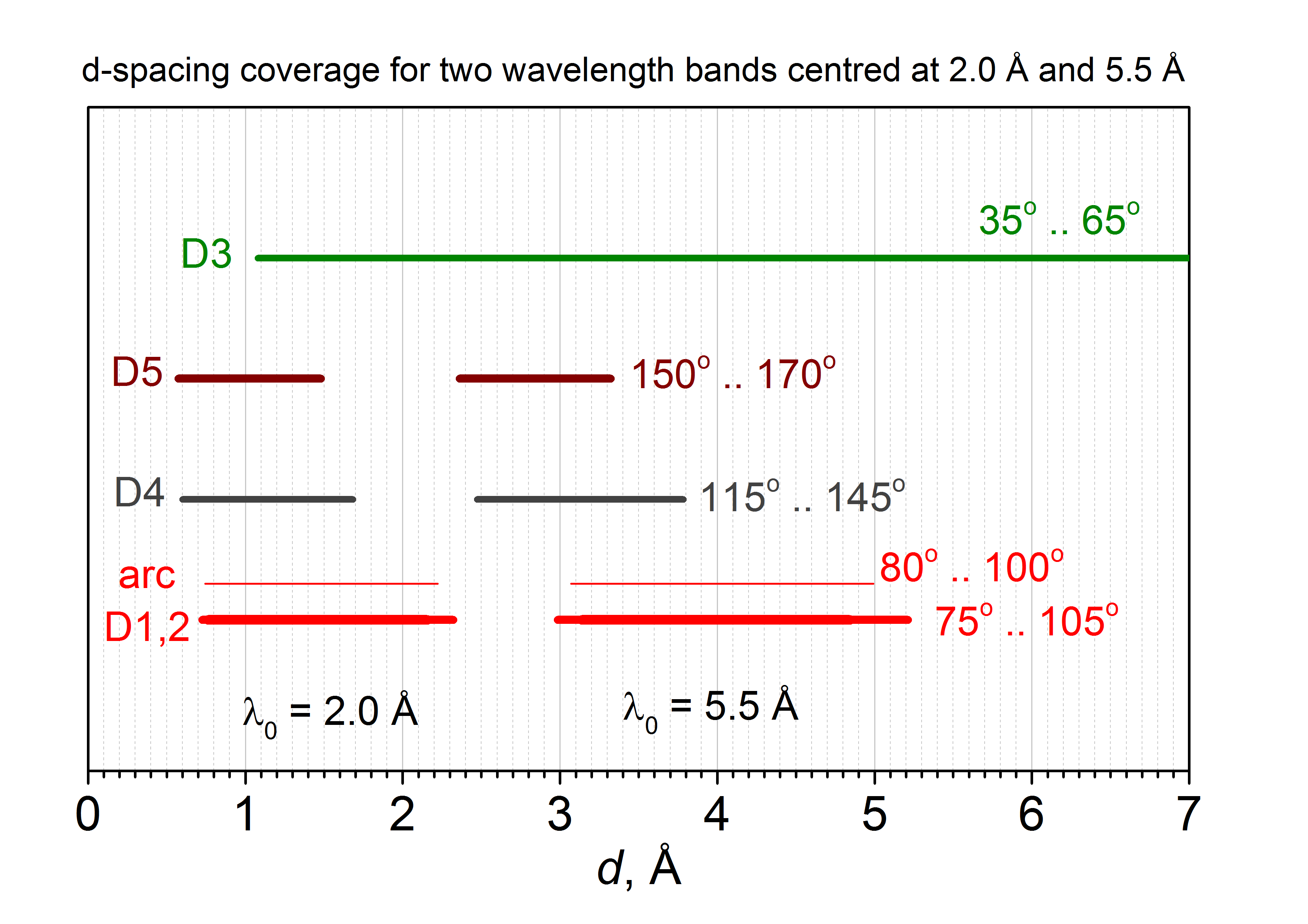 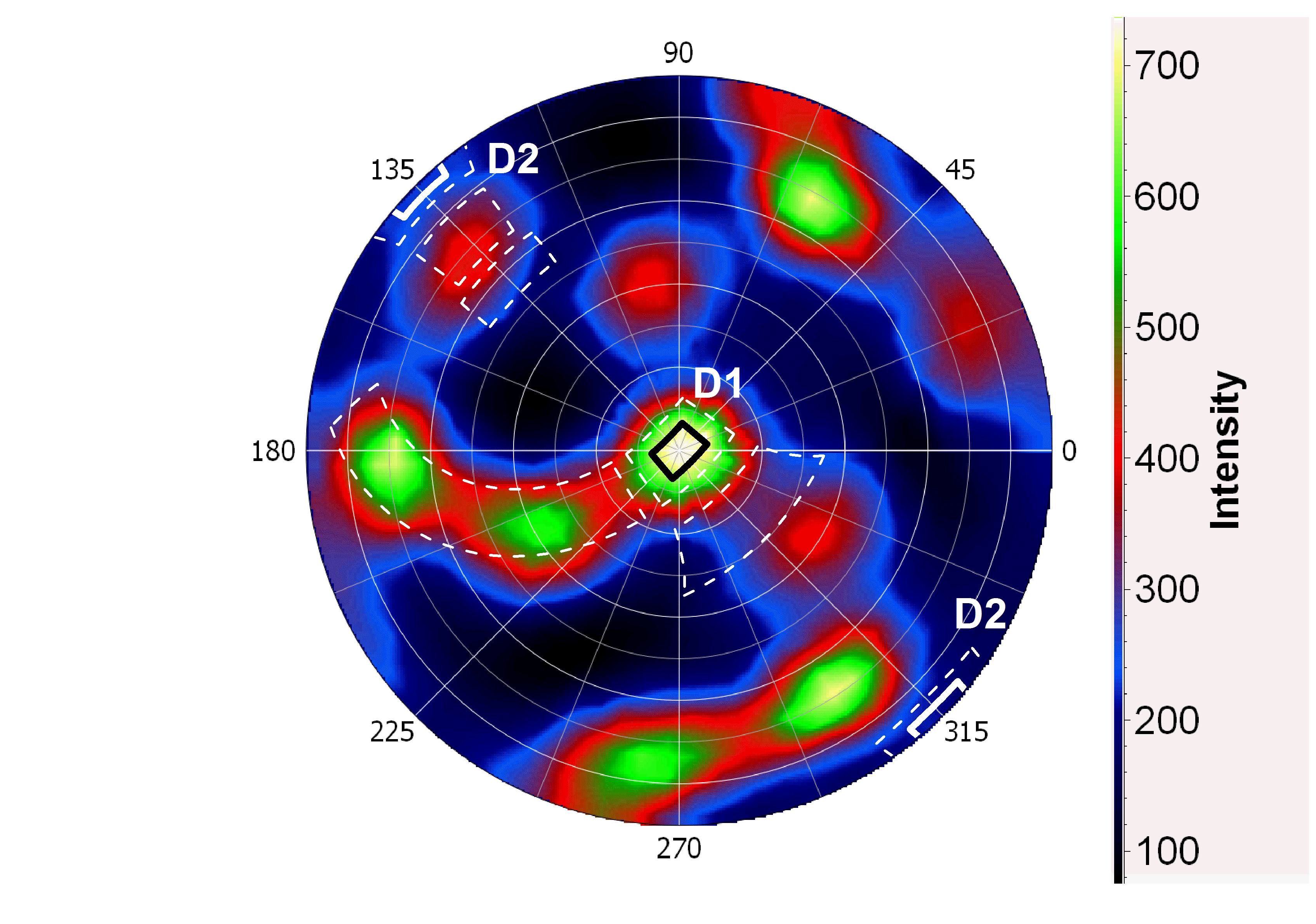 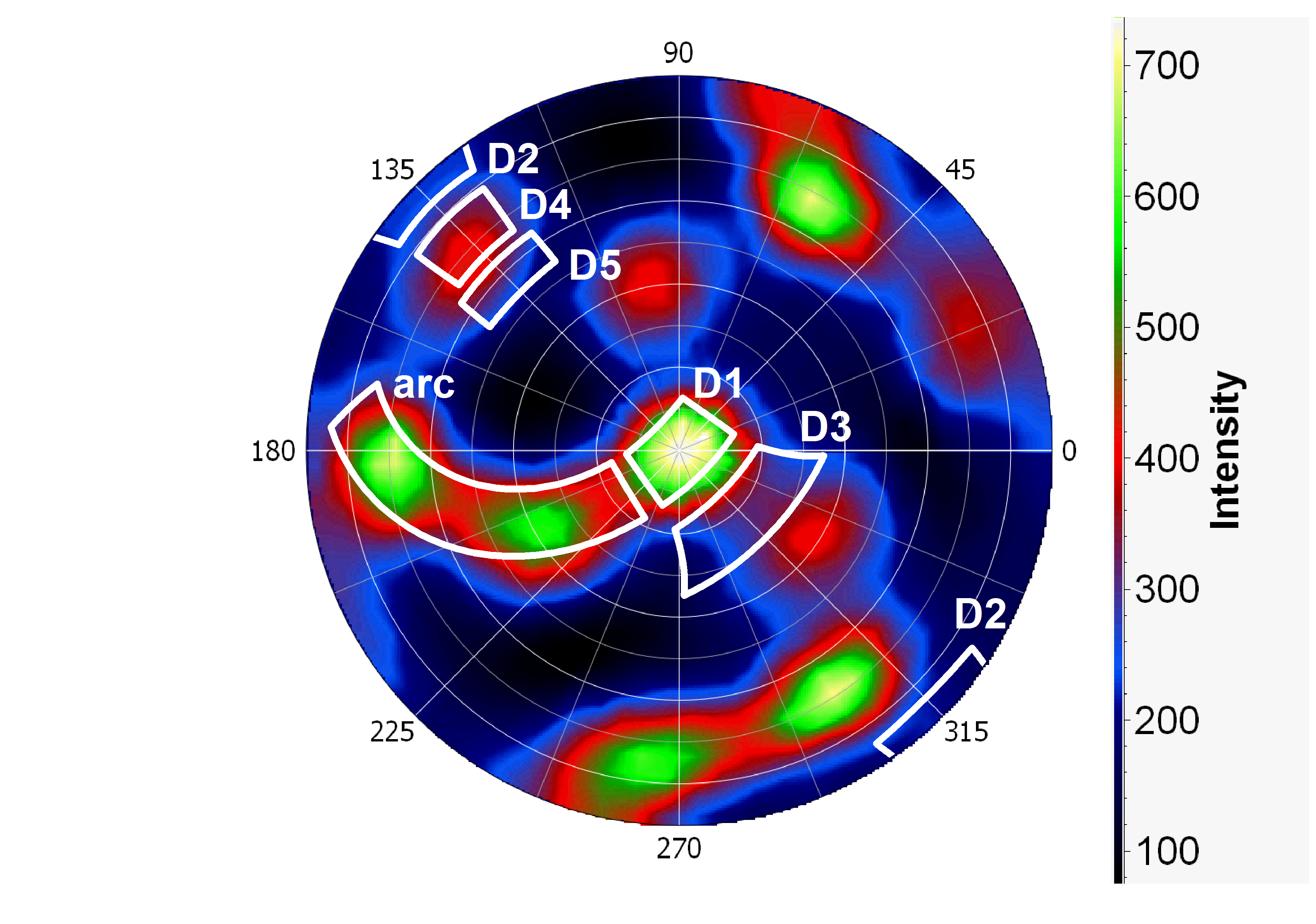 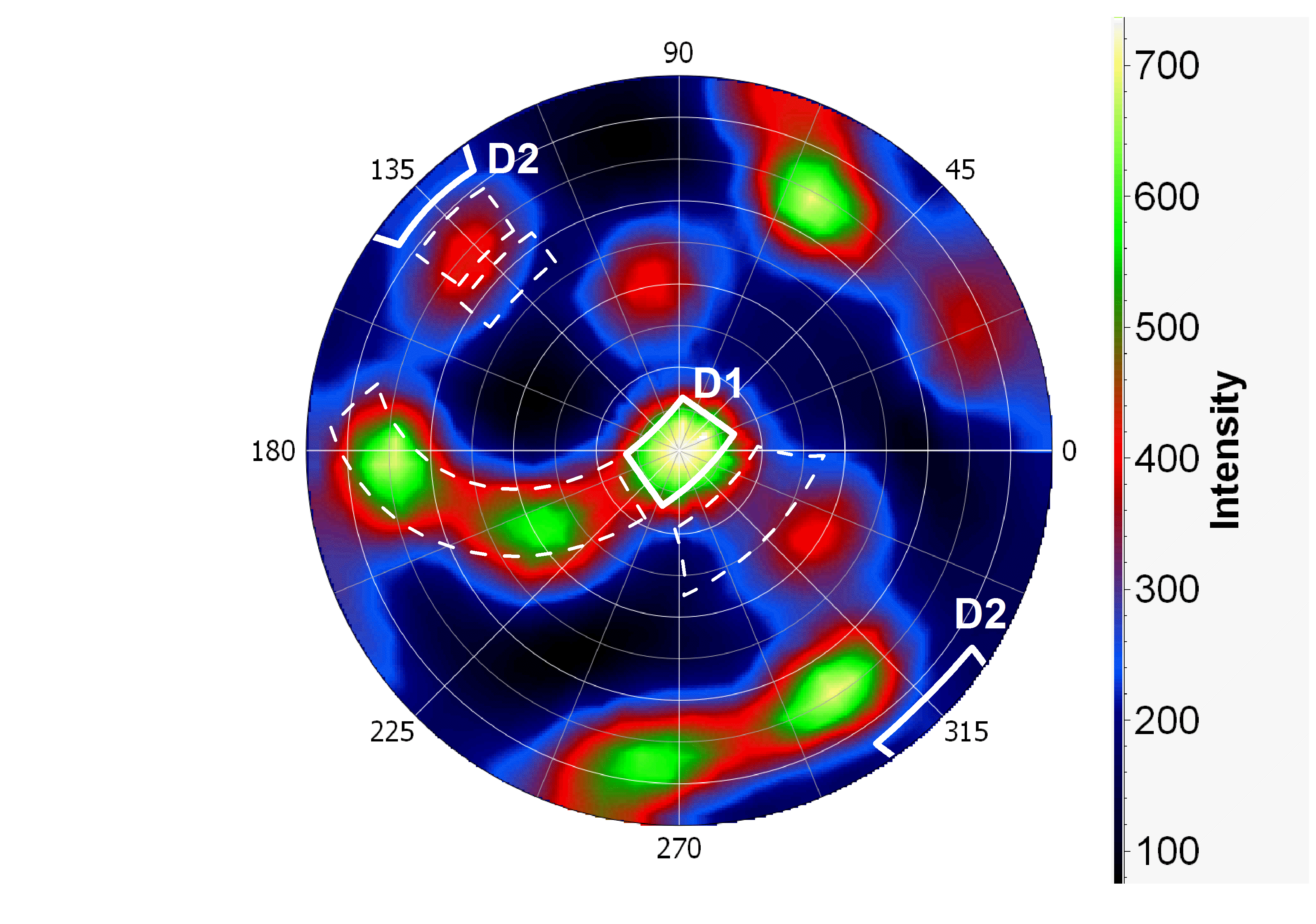 82° .. 98°
Cost Category
World Class
33
Detectors
Surrounding
Requirements:
Cost Category
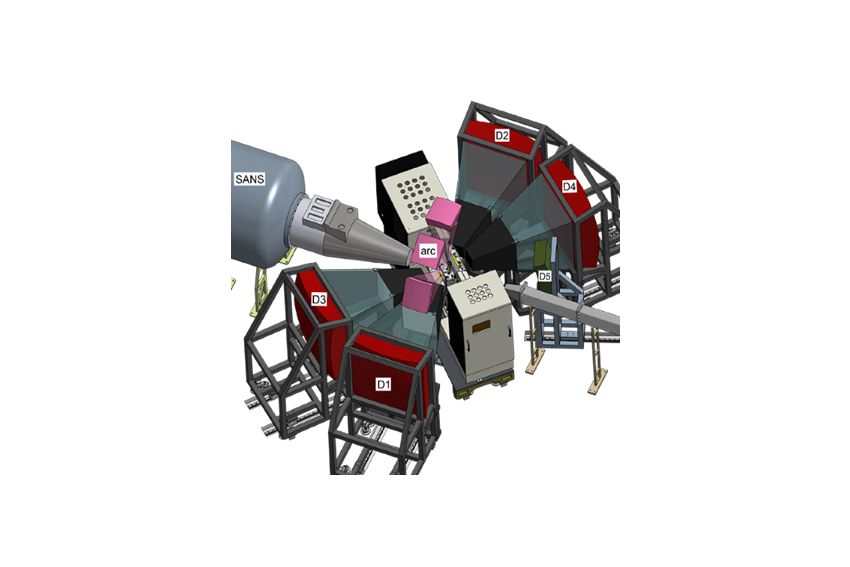 D1 – D4: 1 x 1 m² (res. 2 mm x 5 mm)
arc: 3 x (0.5 x 0.5 m²) (res. 5 mm x 5mm)
SANS: 1 x 1 m² (res. 5 mm x 5 mm)
D5 (backscattering): 0.5 x 0.5 m² 
  (res. 5 mm x 5 mm)
Imaging:  ODIN
η > 60 % ( 2 Å)
countrate < 106 1/s (global)
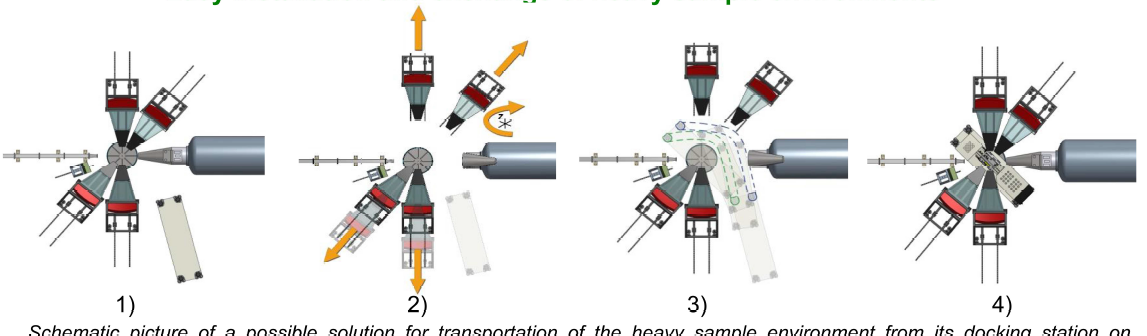 34
05 Detectors  Budget
35
05 Detectors Budget
36
05 Detectors Budget
37
BEER Overview
01 Shielding & 02 Neutron Optics
03 Choppers
04 Sample Environment
05 Detectors and Beam Monitors
08 Instrument Specific Technical Equipment
09 Instrument Infrastructure
Others (06 DMSC, 07 MCA, 10 Vacuum, 11 PSS)
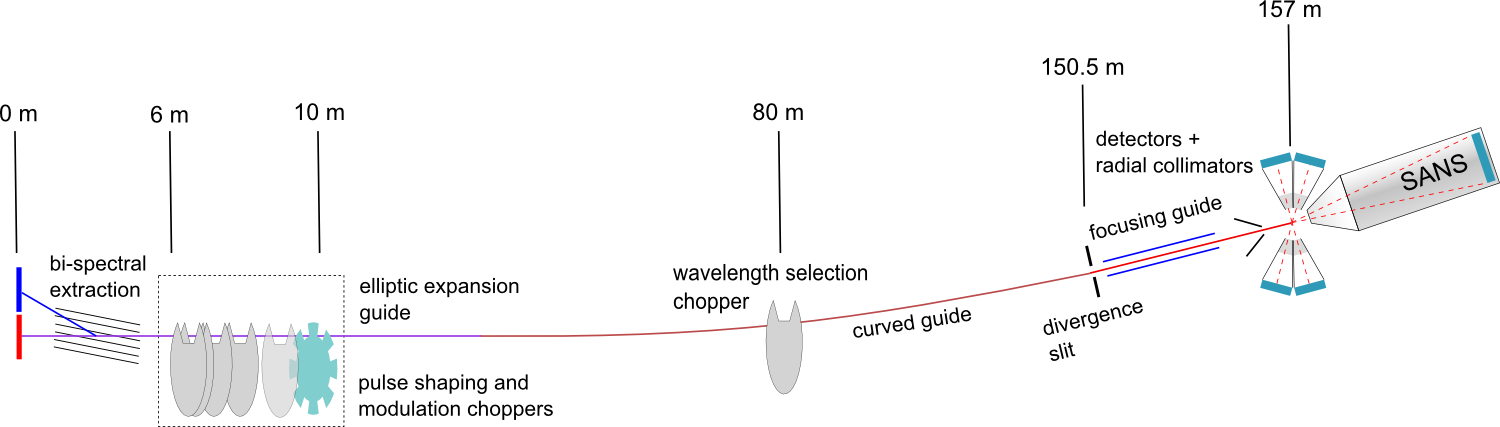 38
08 Instrument Specific Technical EquipmentOverview
Cost Category
World Class
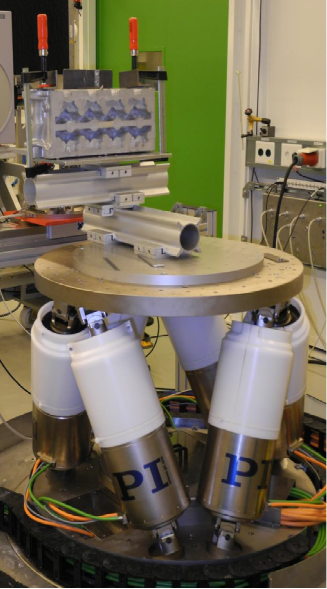 Hexapod:
payload 2 t
x, y: ±200 mm
z: ±250mm
Cybaman:
payload 25 kg
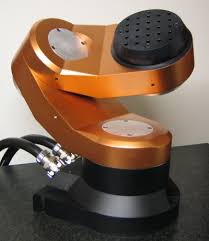 high load table:
payload 2 t
rotation ±180°
z: ± 500 mm
payload 3 t
rotation ±180°
z: ± 500 mm
payload 300 kg
travel 1000 mm
accuracy ±26.9 µm
linear stages:
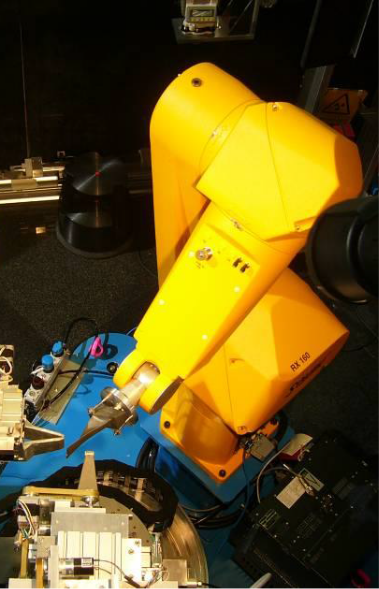 six axis robot:
payload 14 kg
repeatability : ±0.06 mm
39
08 Instrument Specific Technical EquipmentBudget
40
BEER Overview
01 Shielding & 02 Neutron Optics
03 Choppers
04 Sample Environment
05 Detectors and Beam Monitors
08 Instrument Specific Technical Equipment
09 Instrument Infrastructure
Others (06 DMSC, 07 MCA, 10 Vacuum, 11 PSS)
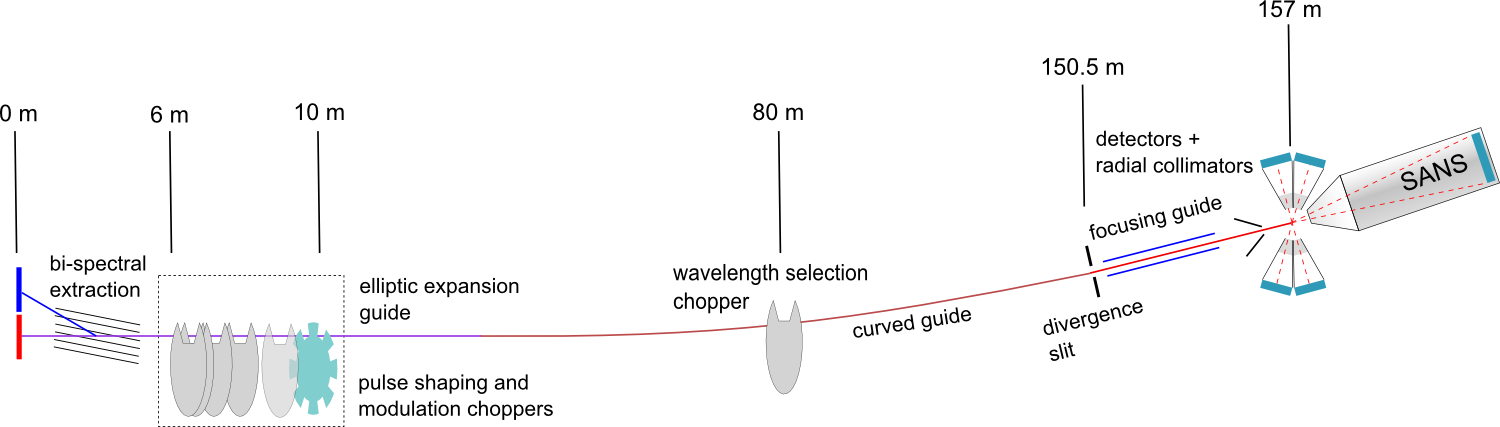 41
Instrument Infrastructure 
Experimental Cave
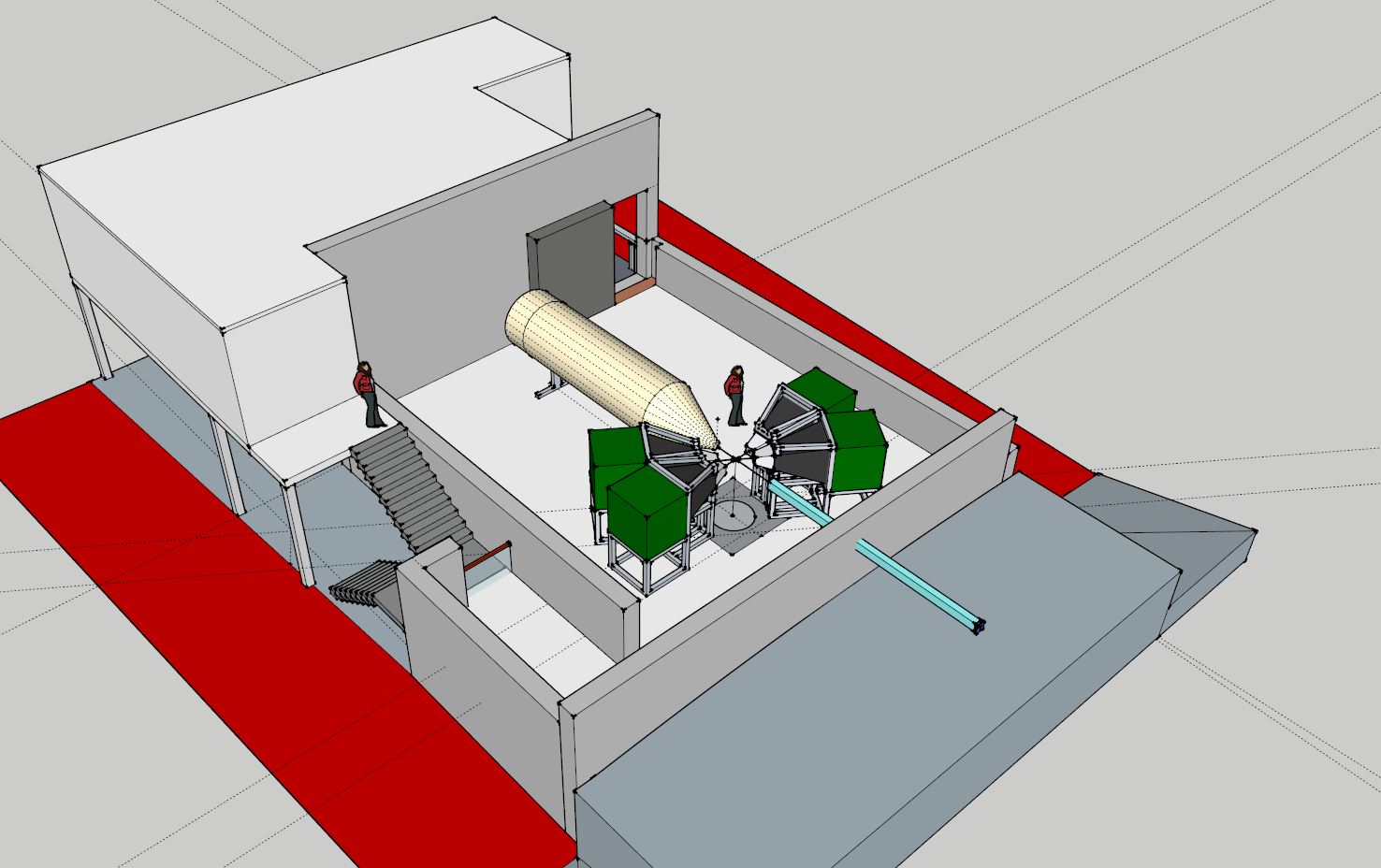 Cost Category:reduced size
Equipment
 Access
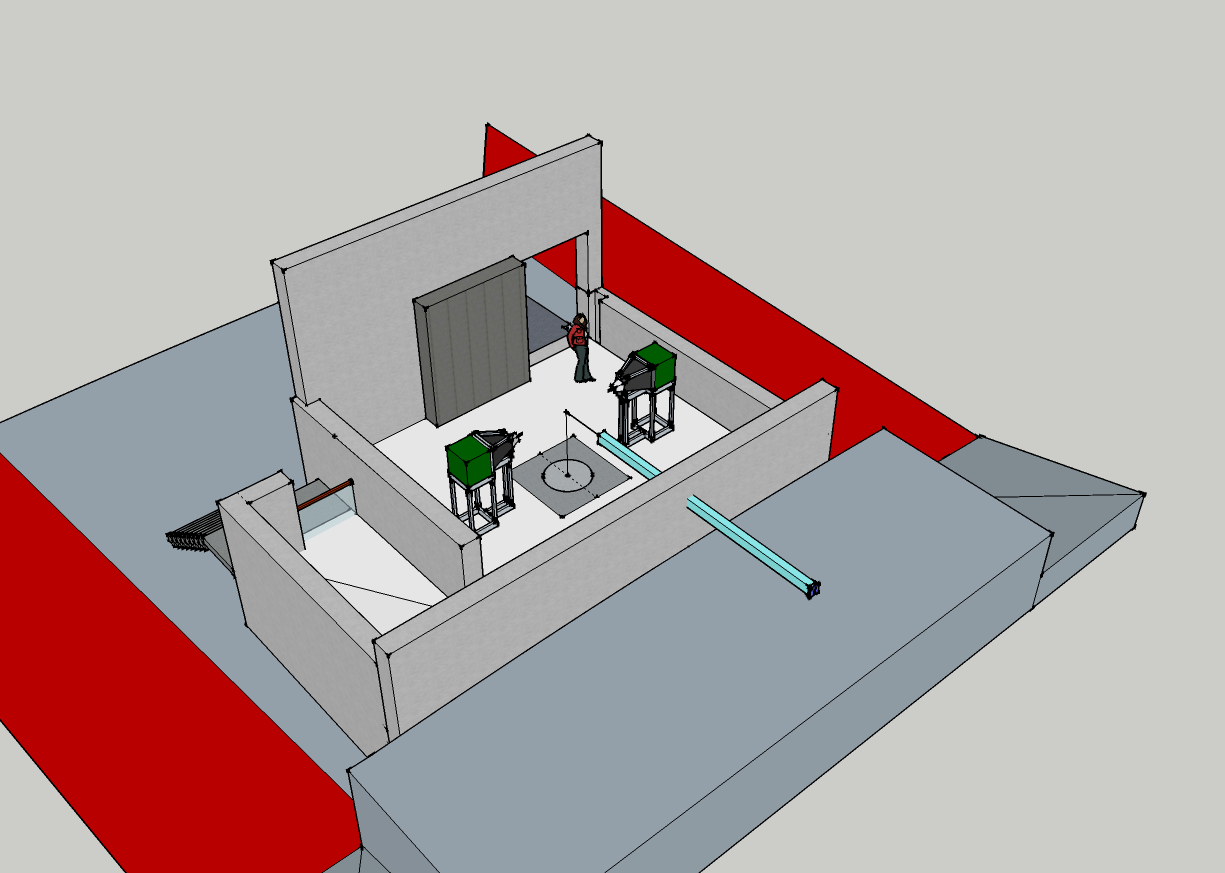 Control hutch
elevated floor
Cave shielding
12 m
Laboratories
7 m
8 m
10 m
Personnel
 Access
Guide Hall
Heavy load
 table < 3 t
42
Instrument Infrastructure 
Experimental Cave
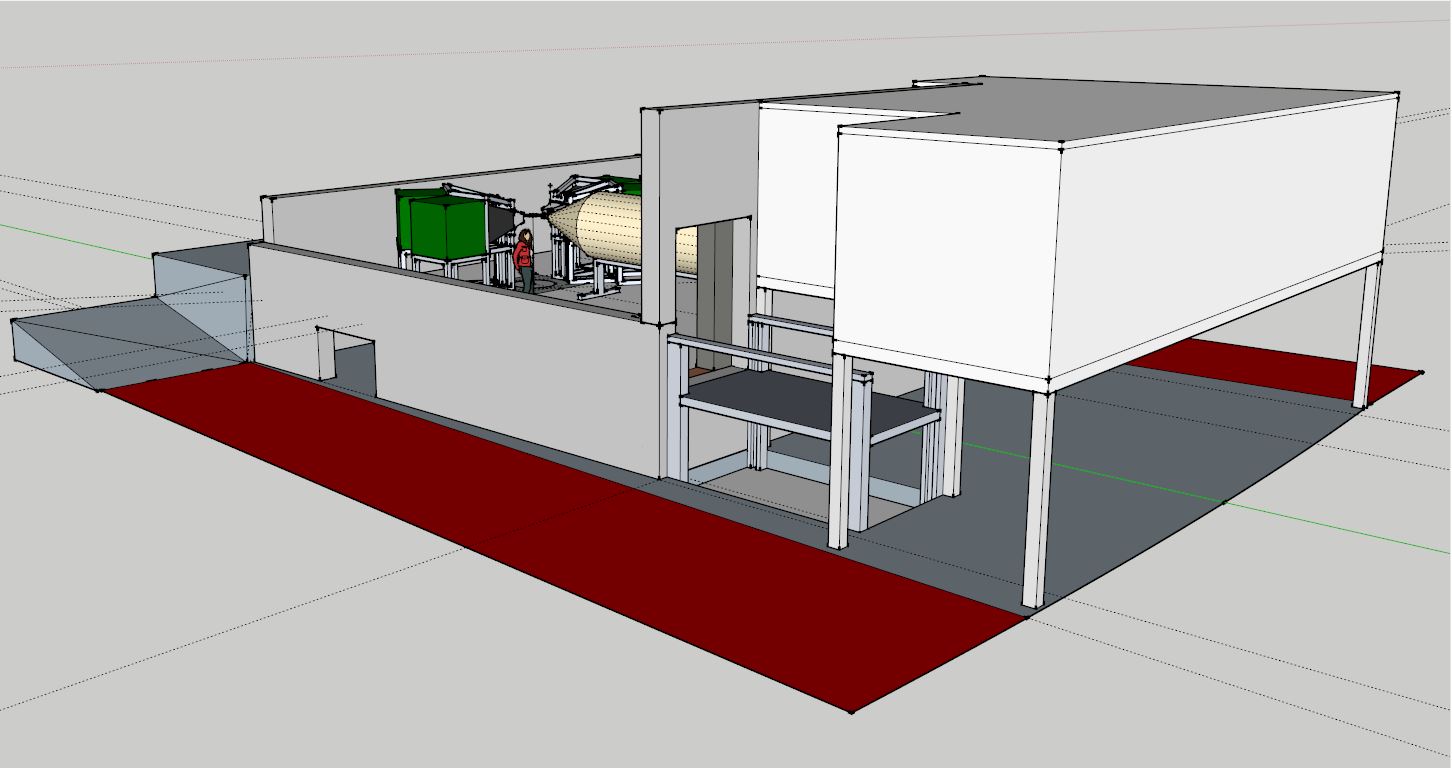 Cost Category: reduced size
Control hutch
Storage + Lab
 Space
Guide Hall
Access to
 cables, etc.
Laboratories
Equipment
 Access
Lift ~5t
43
09 Instrument Infrastructure Budget
44
BEER Overview
01 Shielding & 02 Neutron Optics
03 Choppers
04 Sample Environment
05 Detectors and Beam Monitors
08 Instrument Specific Technical Equipment
09 Instrument Infrastructure
Others (06 DMSC, 07 MCA, 10 Vacuum, 11 PSS)
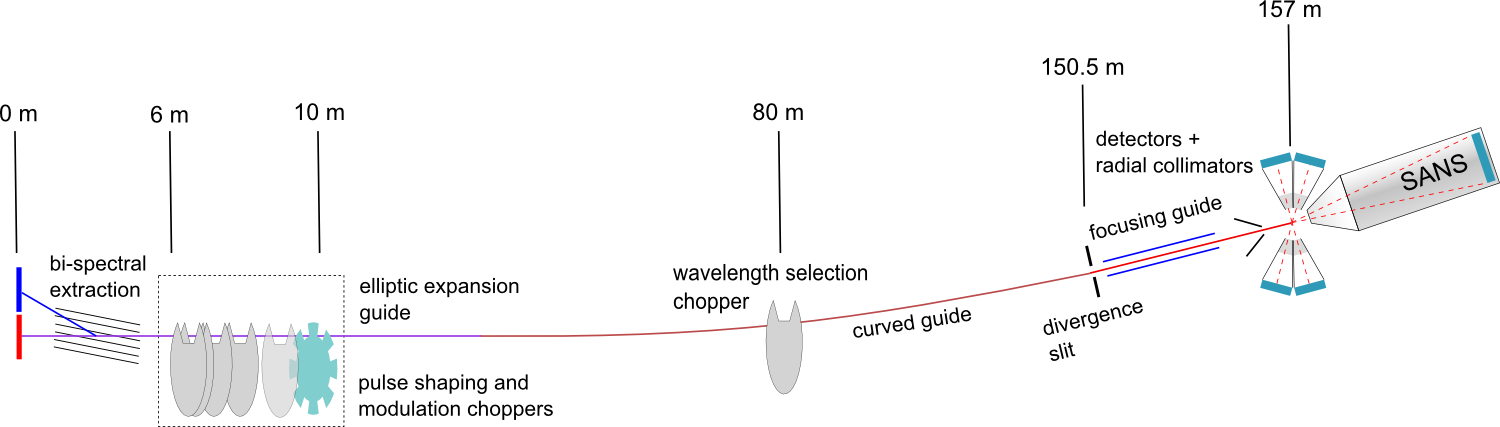 45
Others – Budget(06 DMSC, 07 MCA, 10 Vacuum & 11 PSS)
46
Cost Category Instrument Summary
All optical devices (extraction system, no guide exchanger,…)
Only MCa and FC2b
Only ±90° detectors (reduced size)
No SANS option
No Sample Environment (only pool SE)
reduced size of experimental cave
no platform for easy transport of SE and equipment
- fully included
- easy to upgrade
- cost & time intensive upgrade
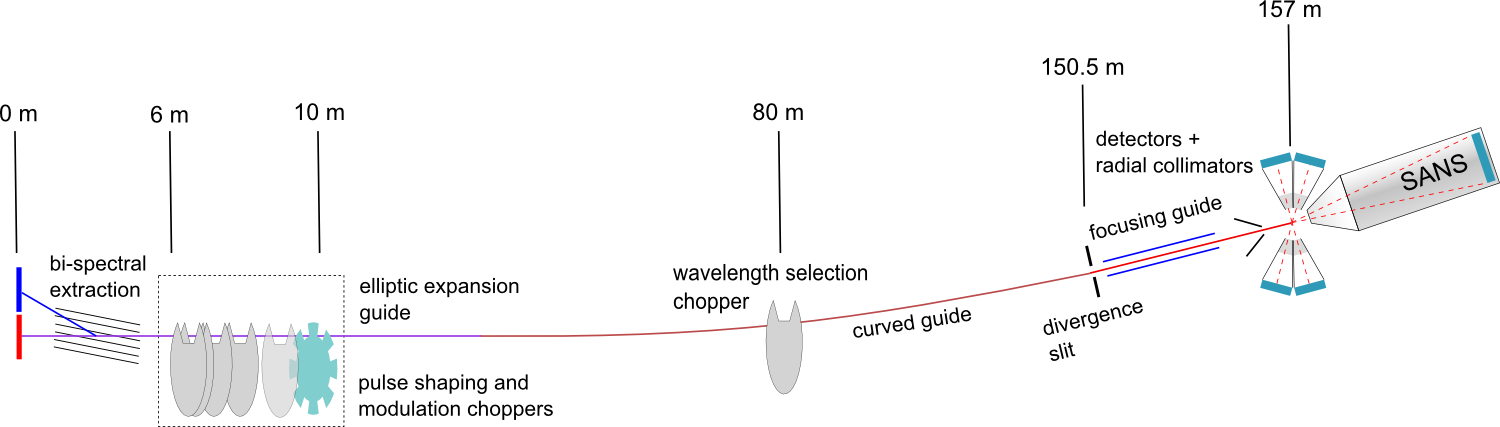 47
Cost Category Instrument Upgrade & Staging
Upgrades to full scope:
Reconstruction of Experimental Cave
Detectors D1 & D2 (full size)
exchange of guide segments
Pulse shaping choppers PSC1 – PSC3
Frame definition choppers FC1a/b, Fc2a
Hexapod
Robot
Arc detectors
backscattering detector
SANS
……
 time + cost intensive
48
World Class Instrument  
Summary
All optical devices (extraction system, focusing guide, guide exchanger 2 options, …)
all Choppers except MCc
Only ±90° detectors 
No SANS option
Stress rig with furnace
full size of experimental cave
platform for easy transport of SE and equipment
- fully included
- easy to upgrade
- cost & time intensive upgrade
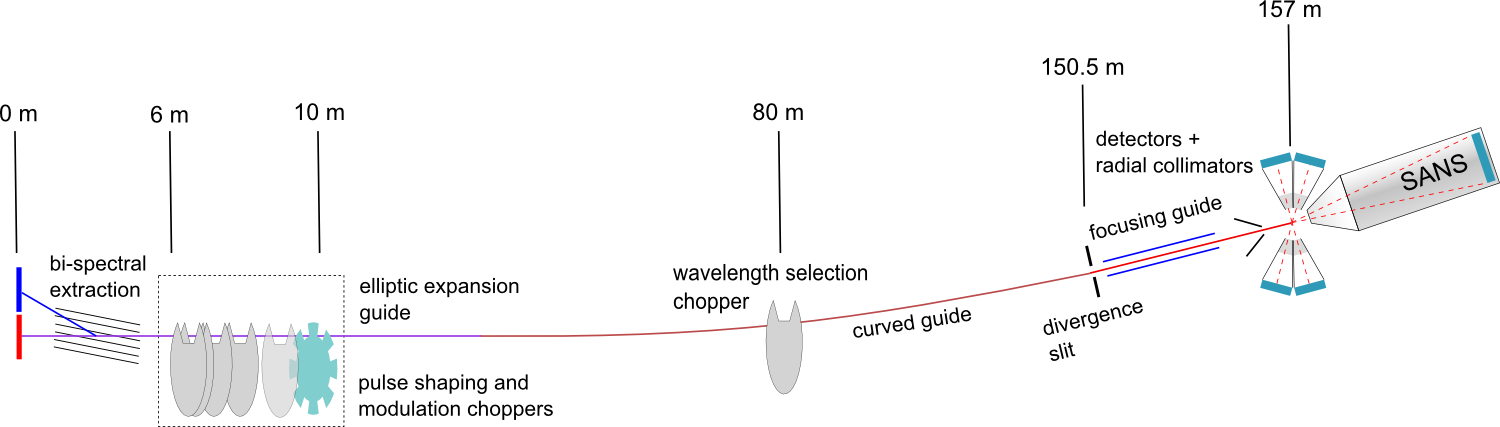 49
World Class Instrument  
Upgrade & Staging
Upgrades to full scope:
Detector D4
Arc detector
Backscattering detector
Detector D3
SANS option
      +
1.    biaxial stress rig
2.    digital image correlation
3.    annealing furnace
4.    welding devices
5.    Gleeble® simulator
50
Full Scope Instrument 
Summary
All optical devices (extraction system, focusing guide, guide exchanger, …)
all Choppers
Full detector coverage
SANS option
Stress rig, dilatometer, …
full size of experimental cave
platform for easy transport of SE and equipment
- fully included
- easy to upgrade
- cost & time intensive upgrade
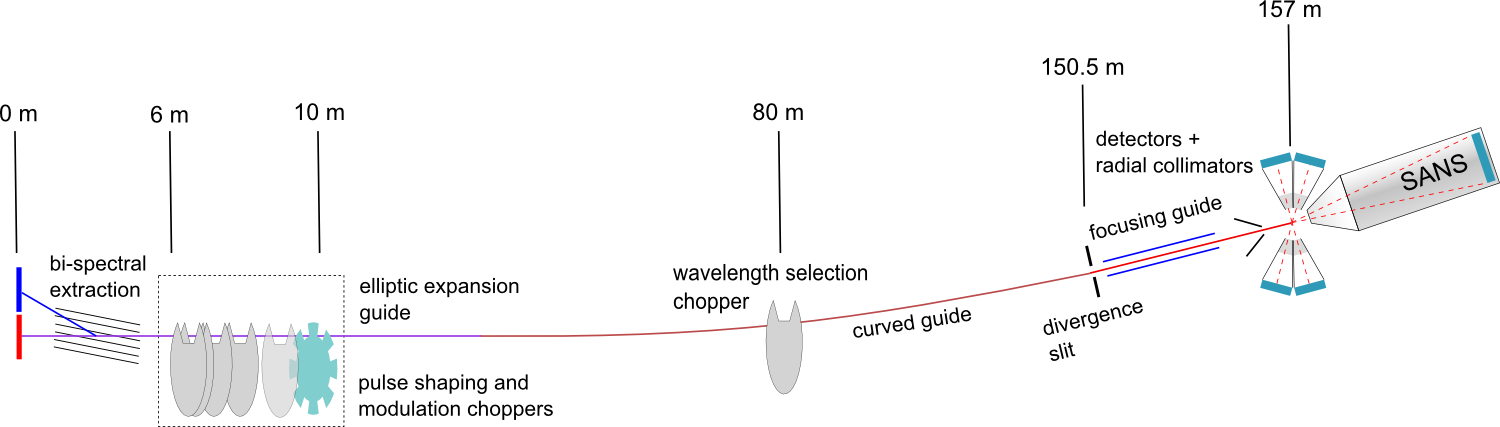 51
BEER Instrument  Performance Summary
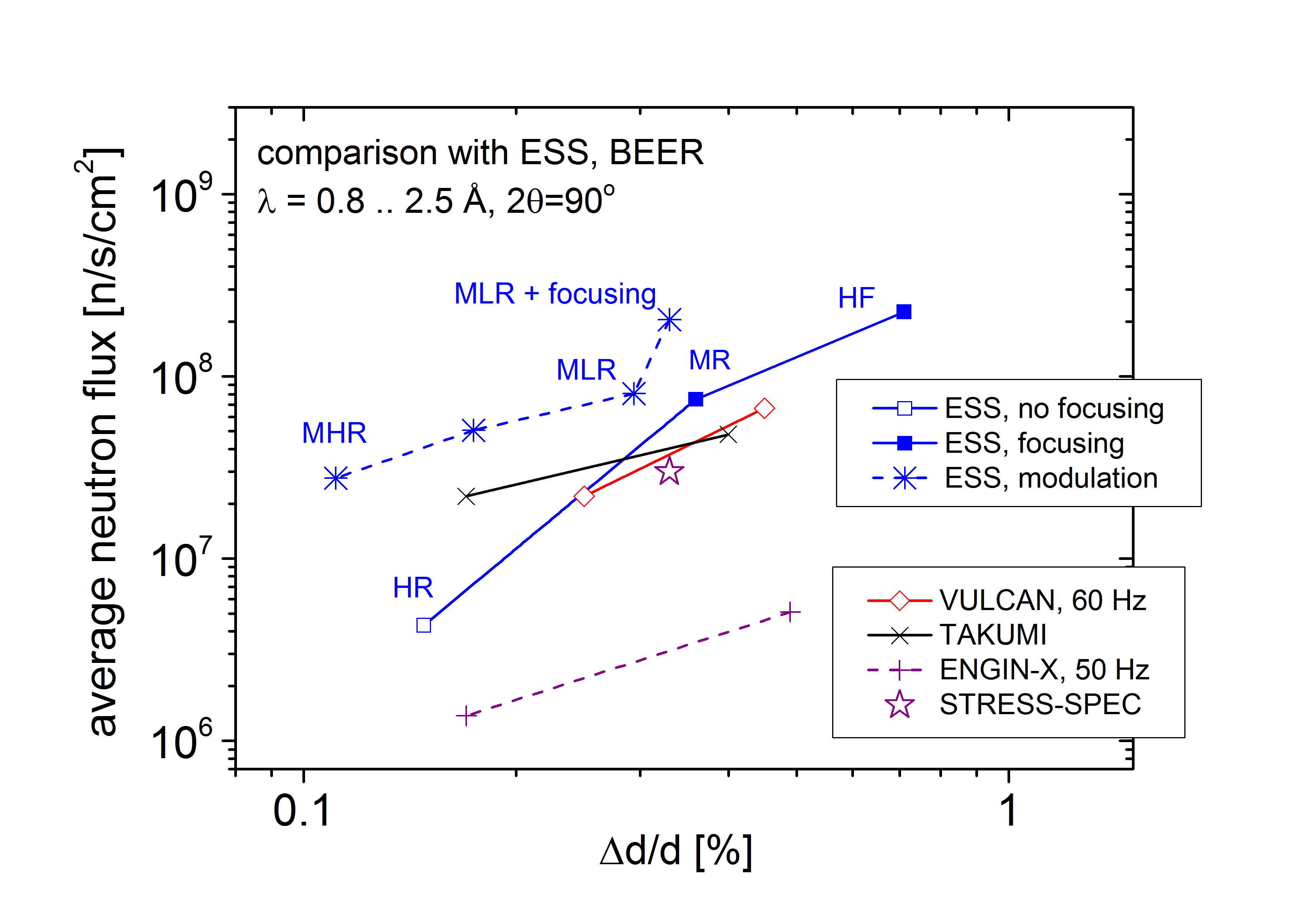 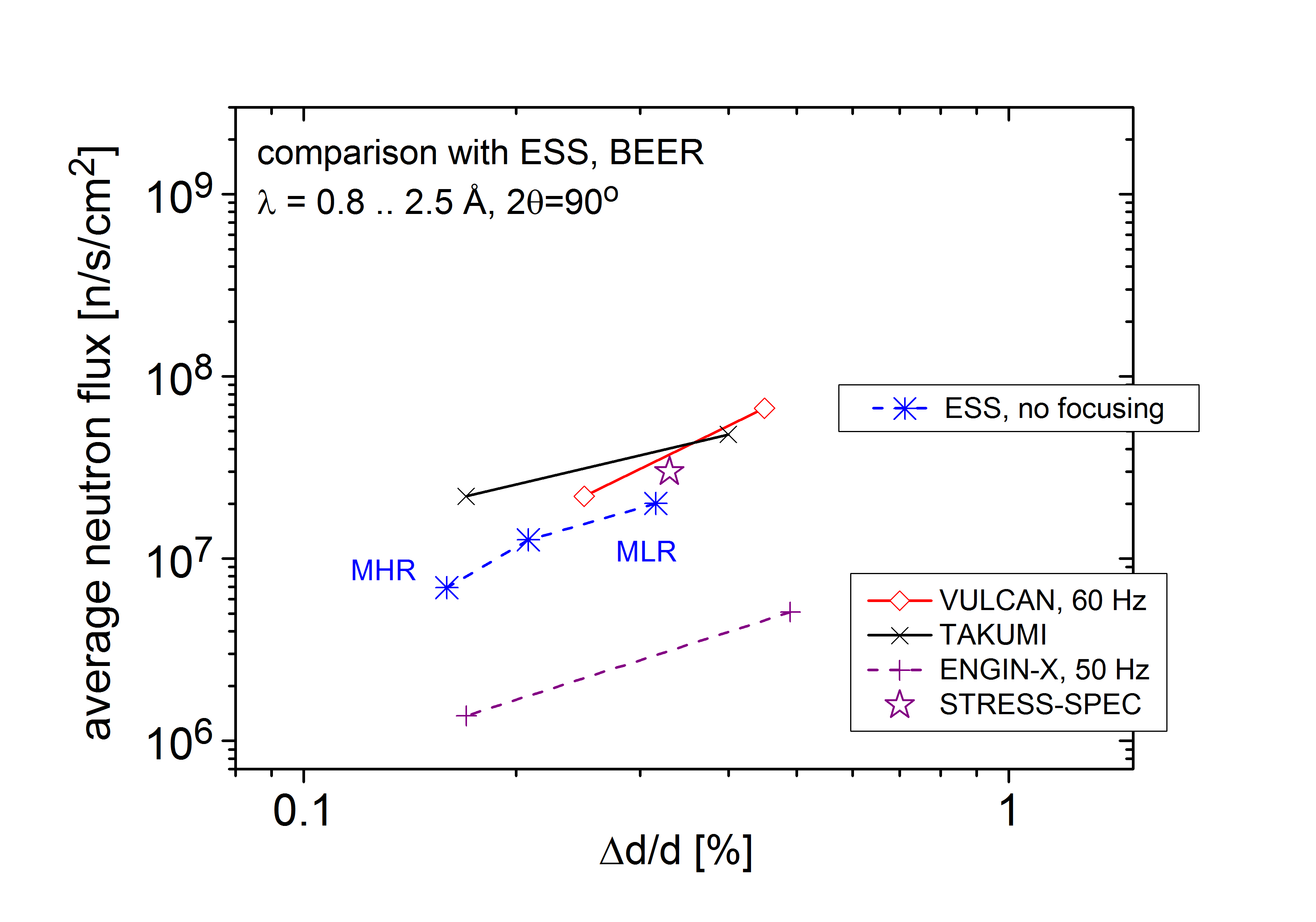 Cost Category:
World Class:
Full Scope:
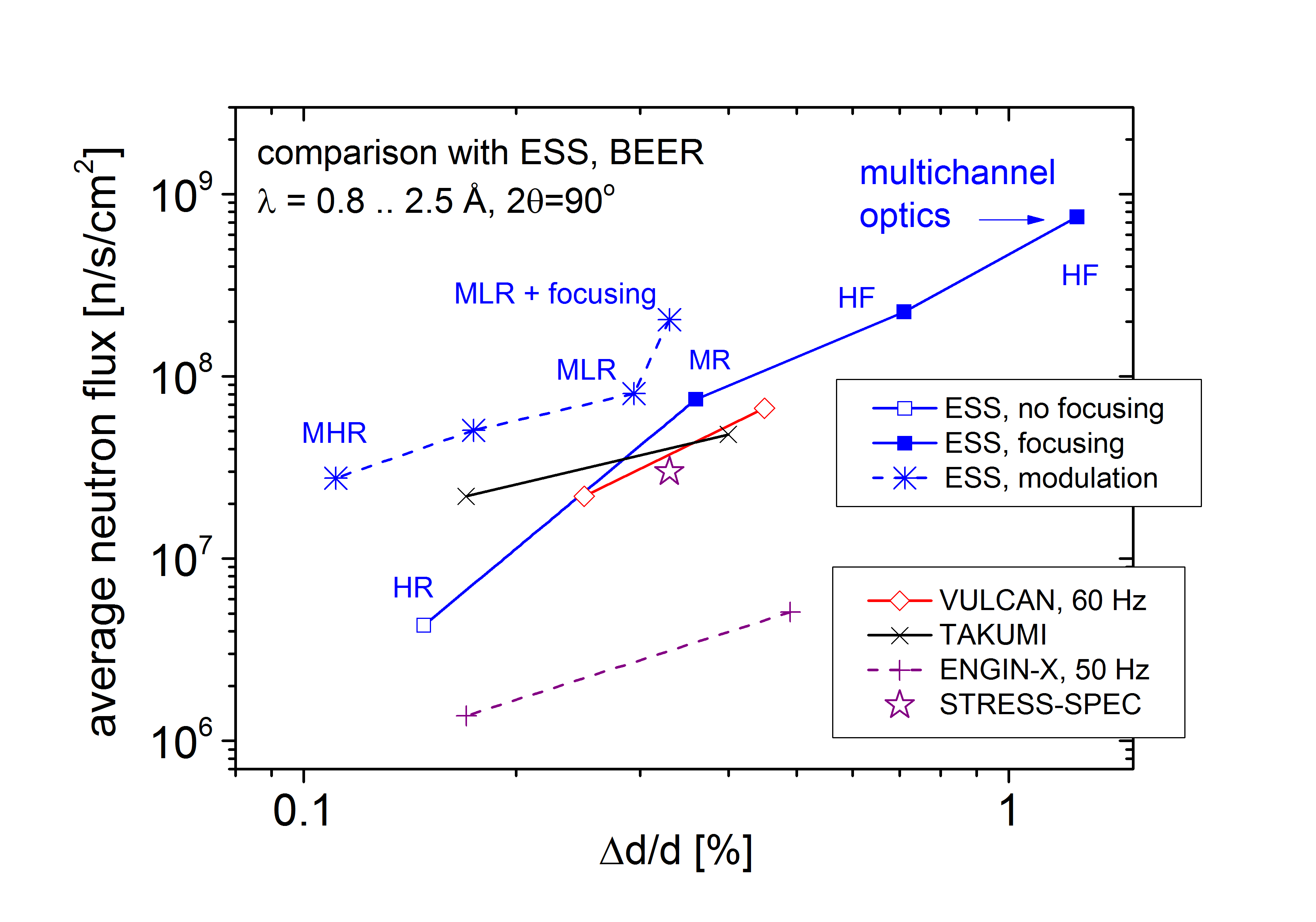 52
BEER Instrument  Performance Summary
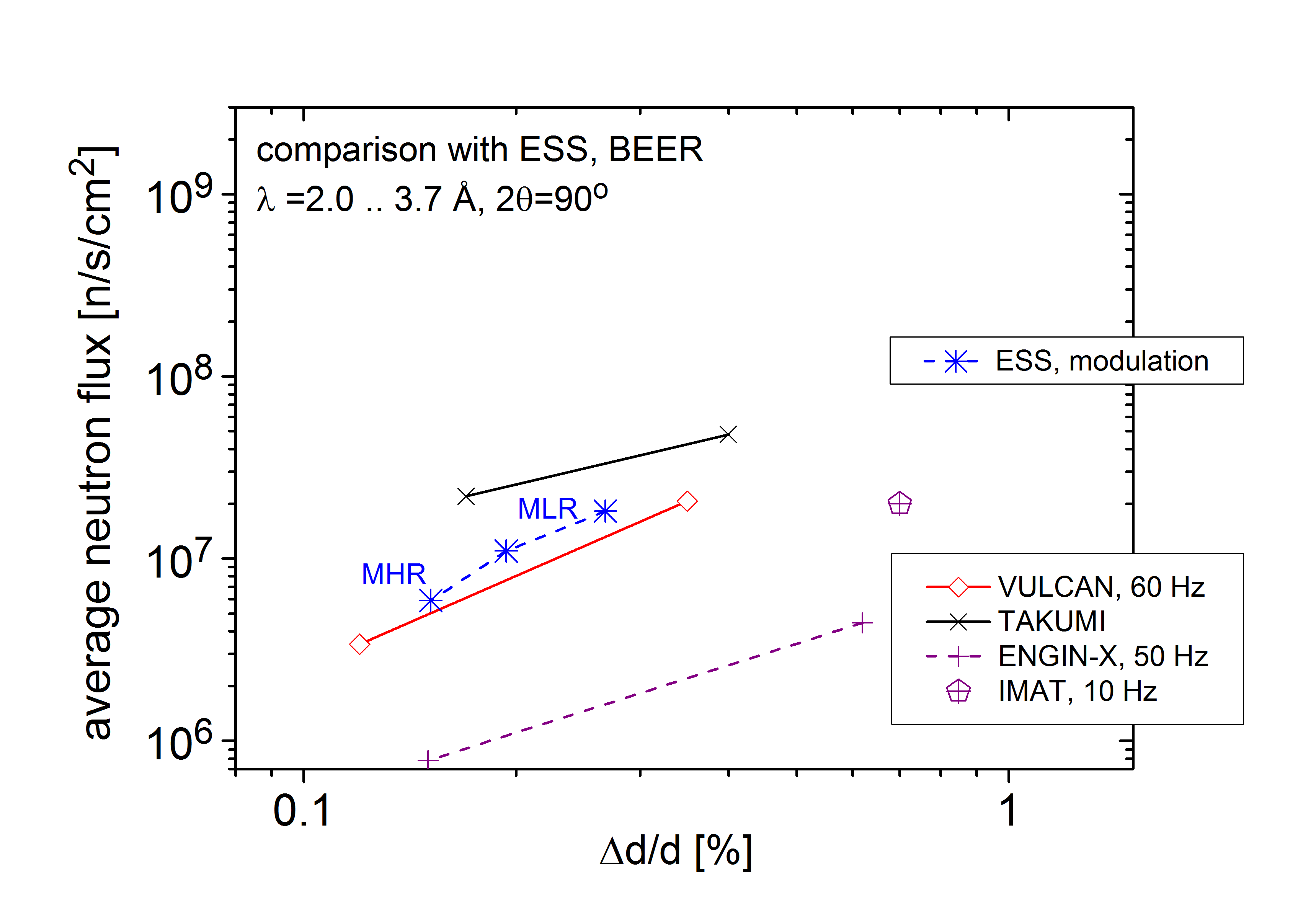 Cost Category:
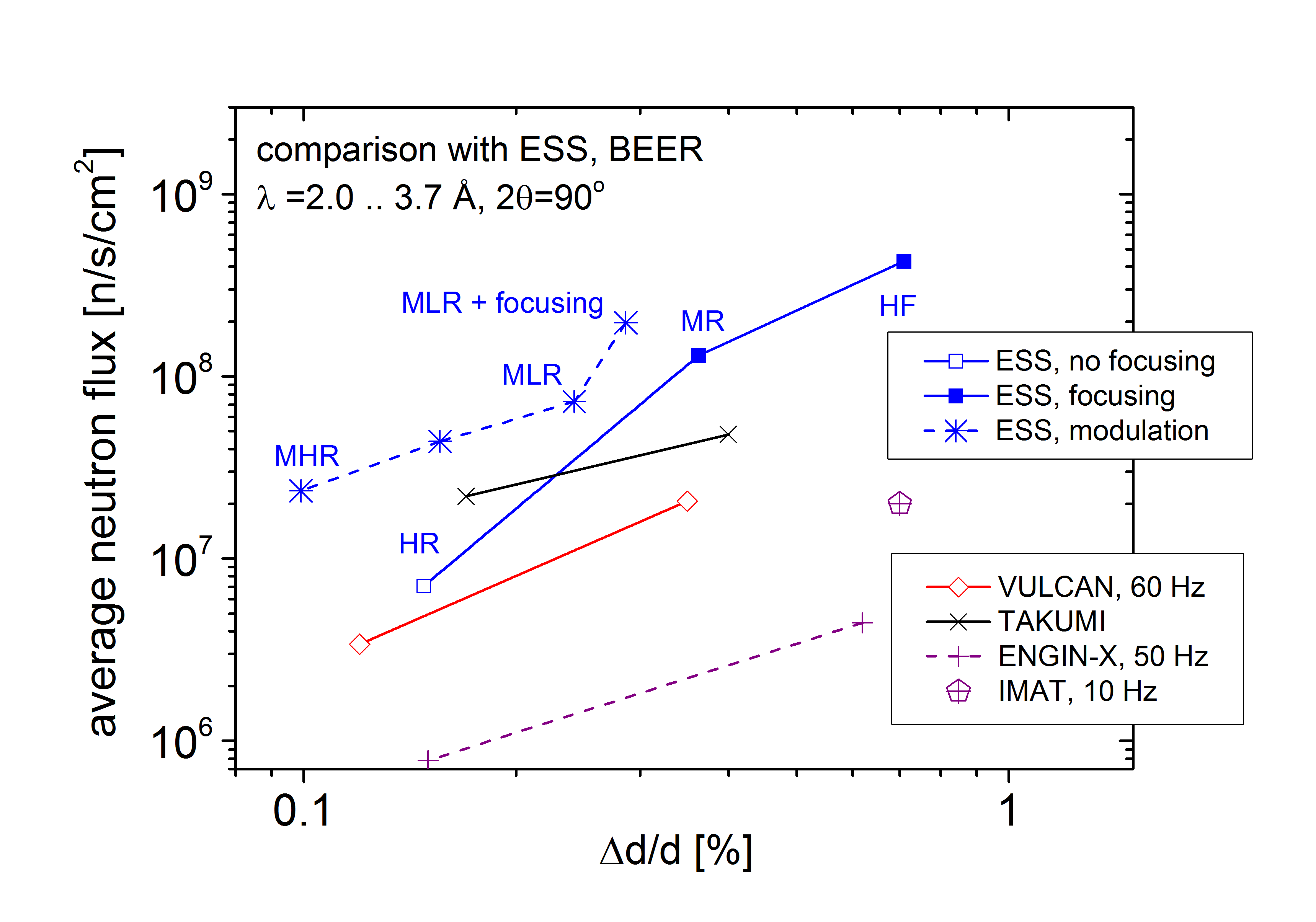 World Class:
Full Scope:
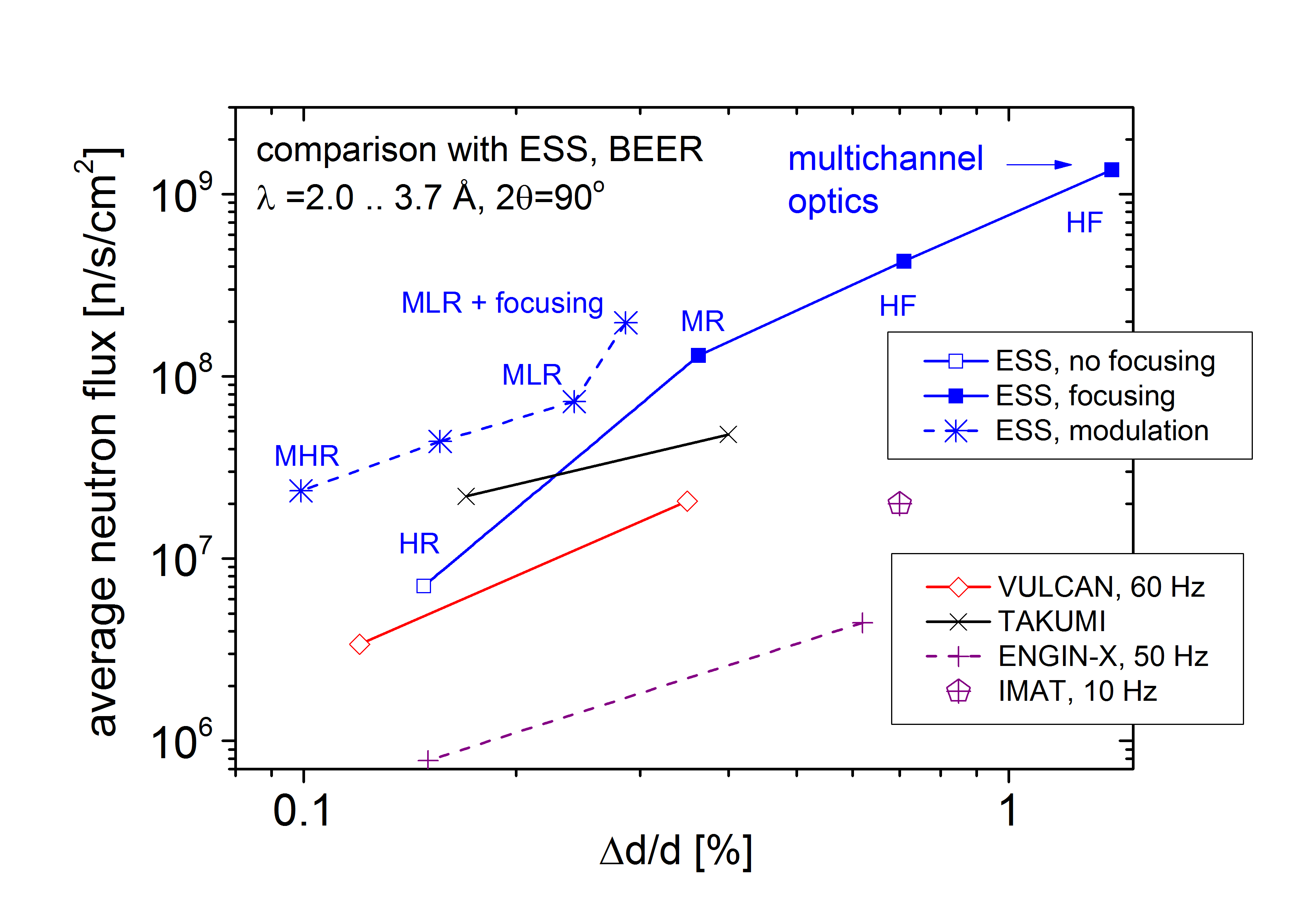 53
BEER Instrument  Scientific Scope
54
BEER Instrument System Requirements
–  fully included	    – easy to upgrade	   – time and cost intensive upgrade 						      (reconstruction necessary)
55
BEER Instrument  System Requirements
–  fully included	    – easy to upgrade	   – time and cost intensive upgrade 						      (reconstruction necessary)
56
BEER Instrument  Budget Summary
57
Thank you for your attention!
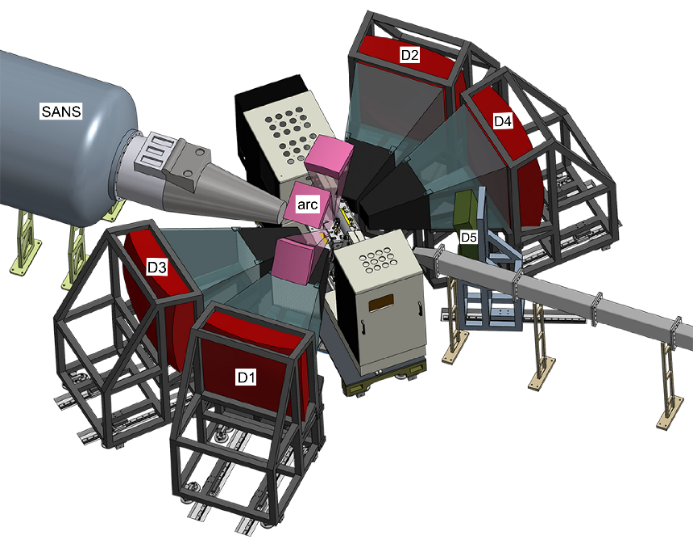 58